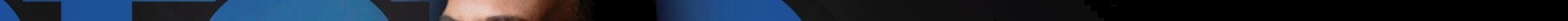 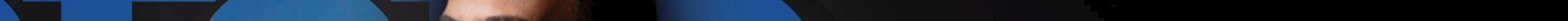 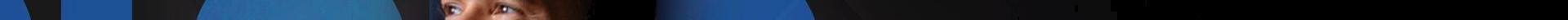 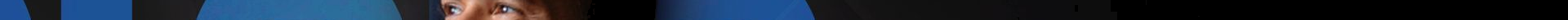 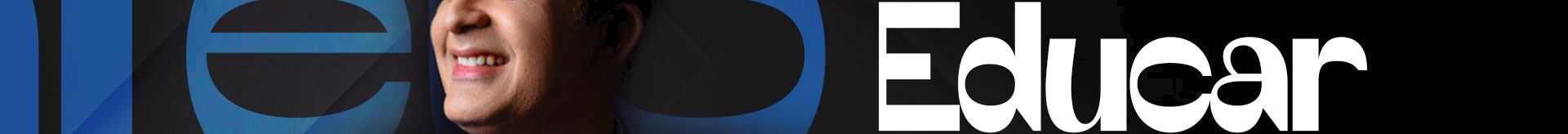 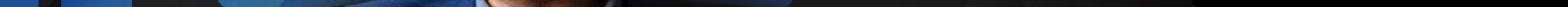 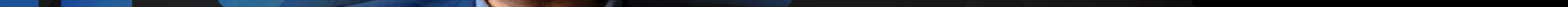 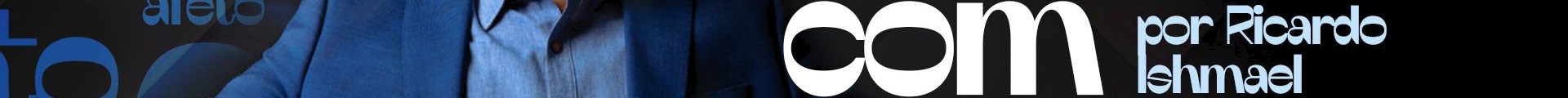 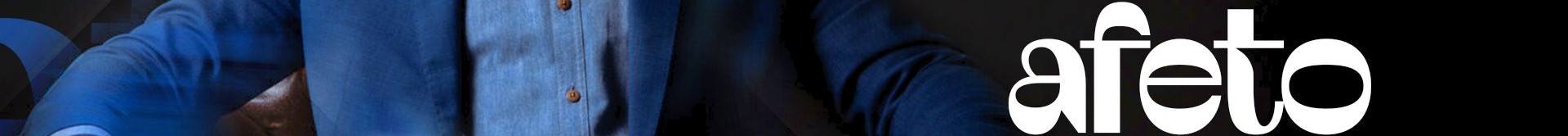 UM ATO POLÍTICO
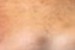 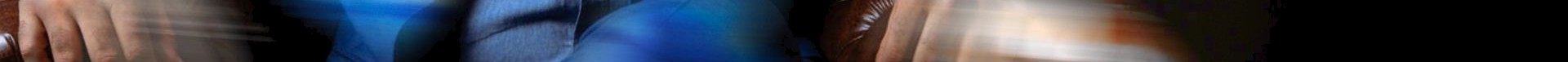 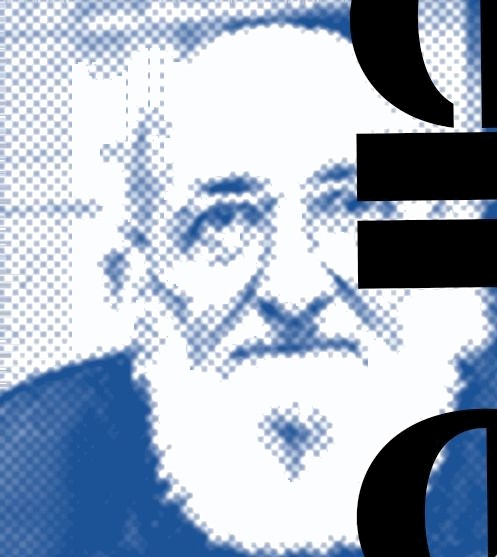 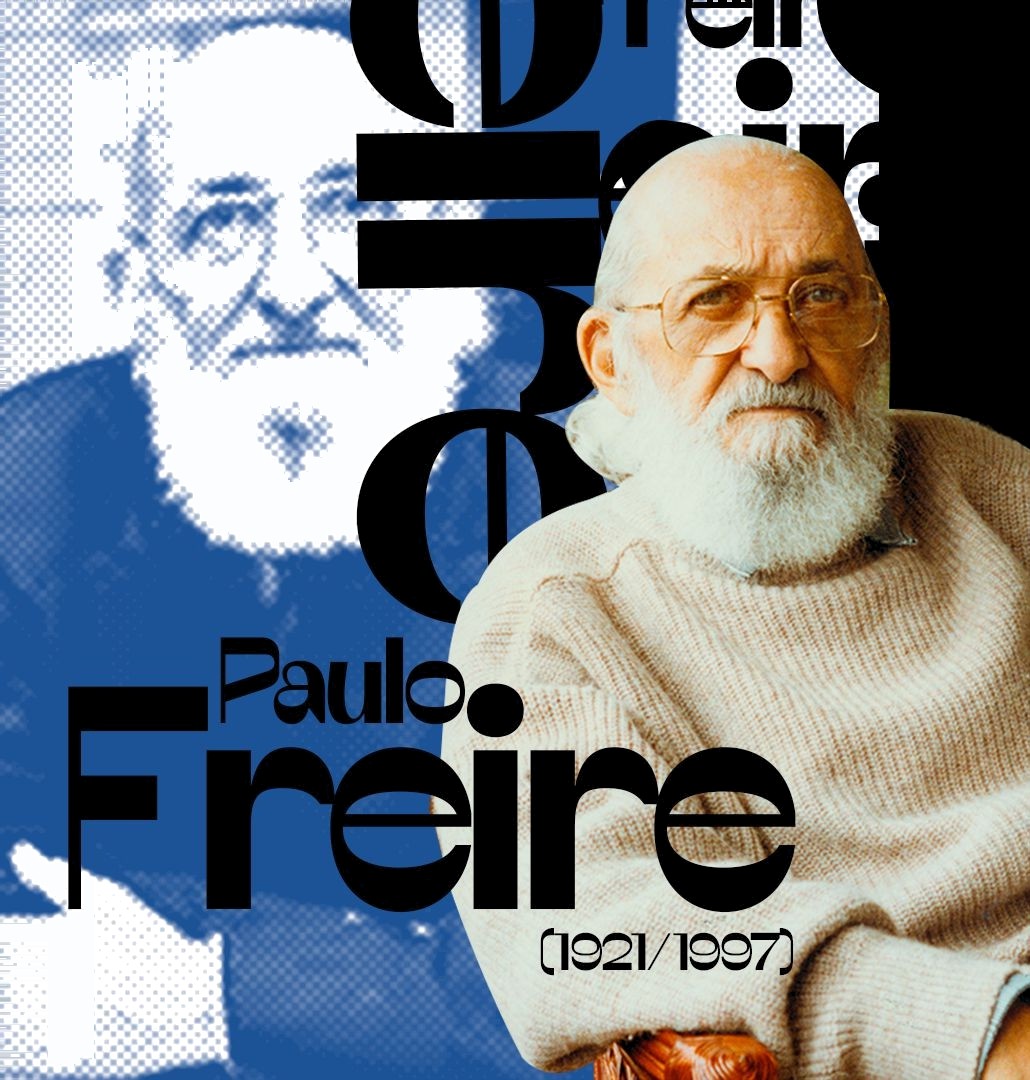 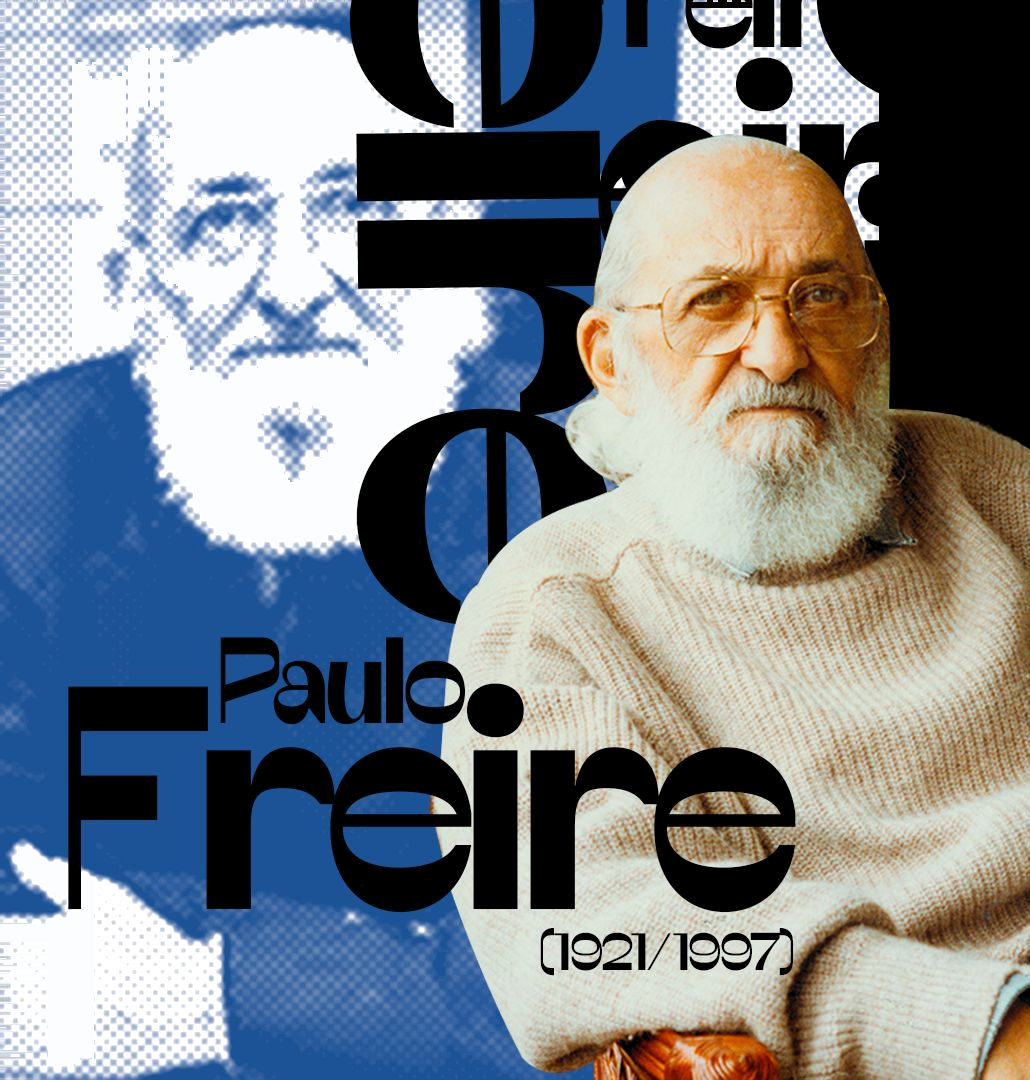 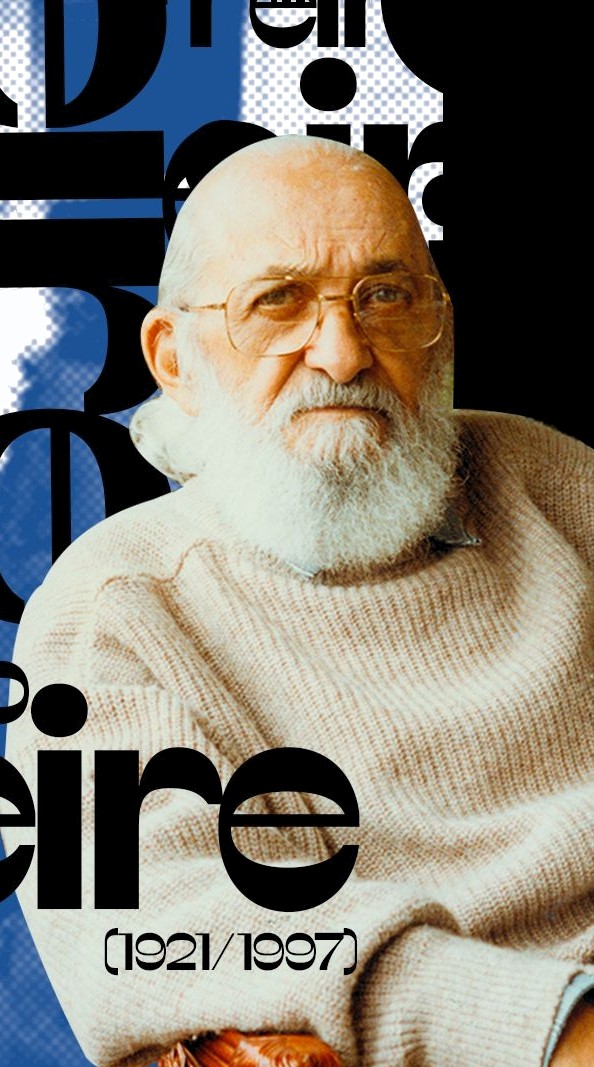 A educação é um ato de amor e, por isso, um ato de coragem. Não pode temer o debate. A análise da realidade. Não’ pode fugir à discussão criadora, sob pena de ser uma farsa.
y
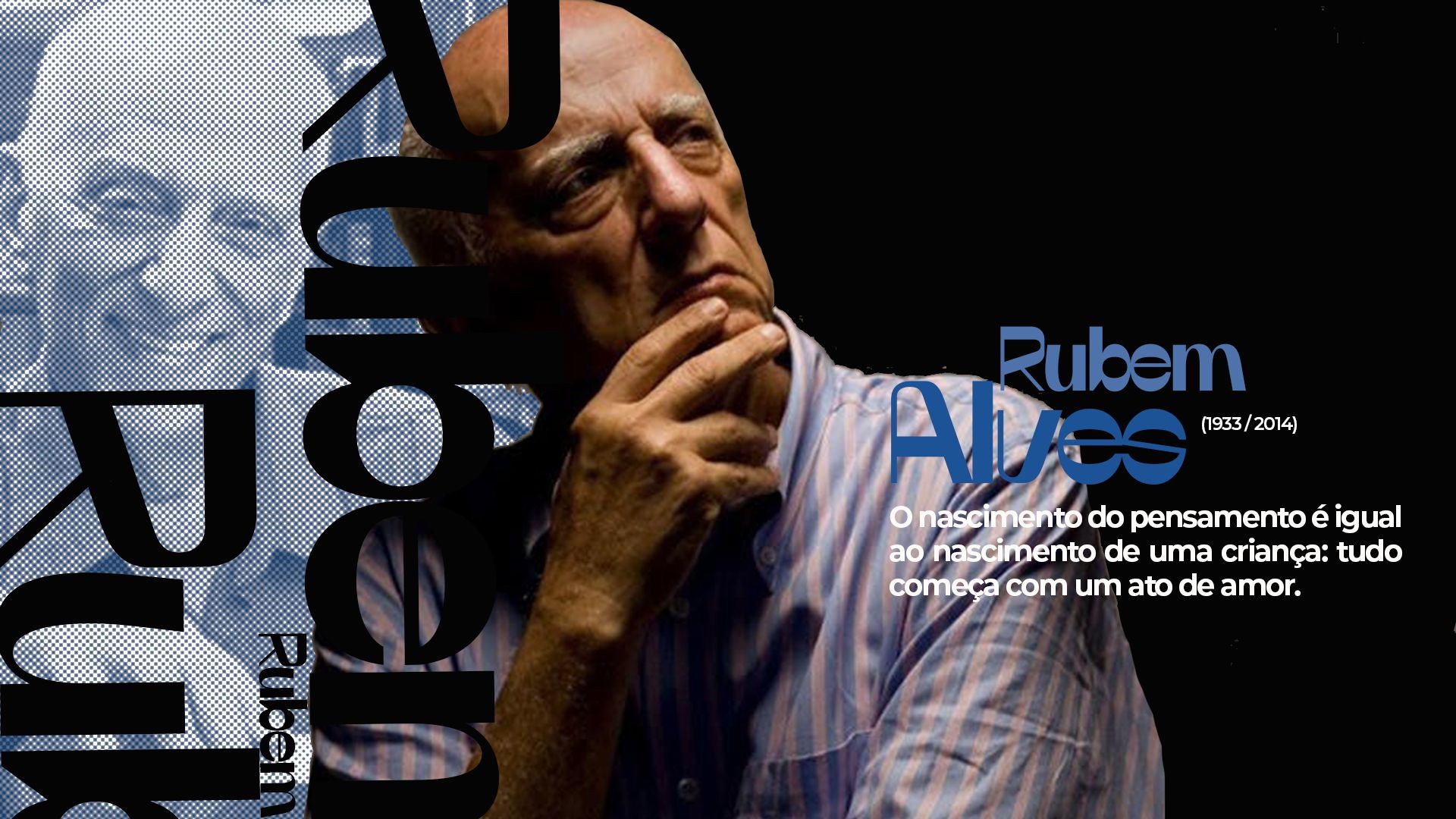 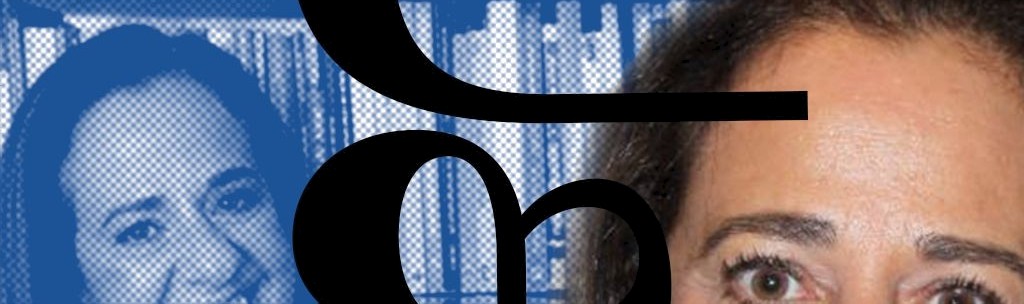 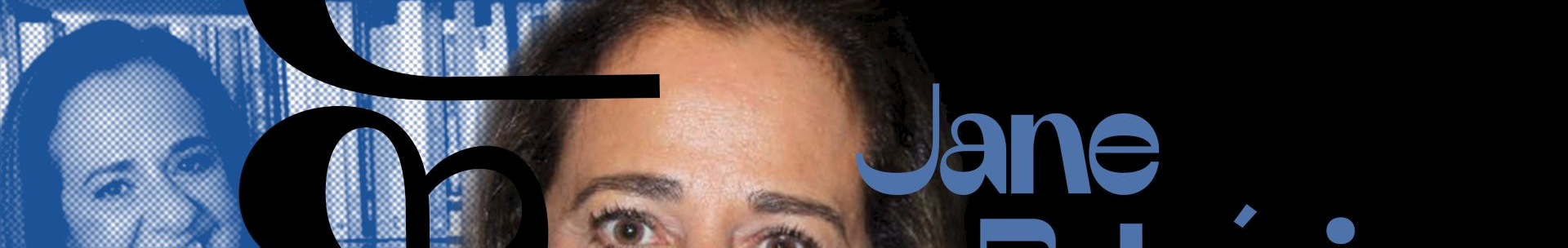 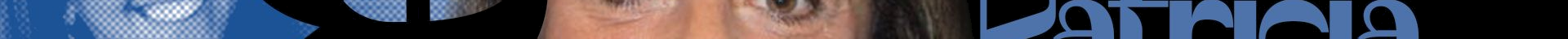 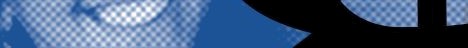 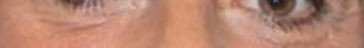 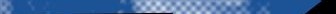 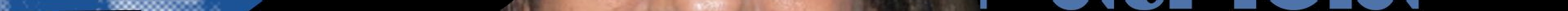 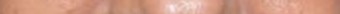 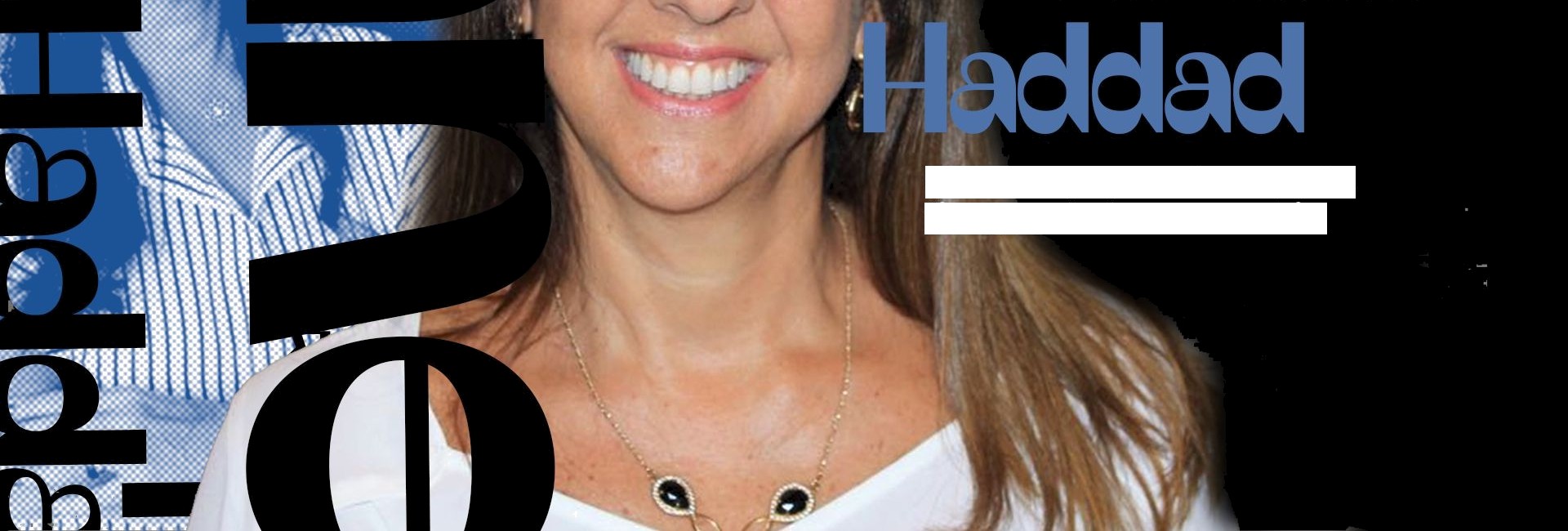 0	que passa pelo coraçăo
fîća guardado na memoria.
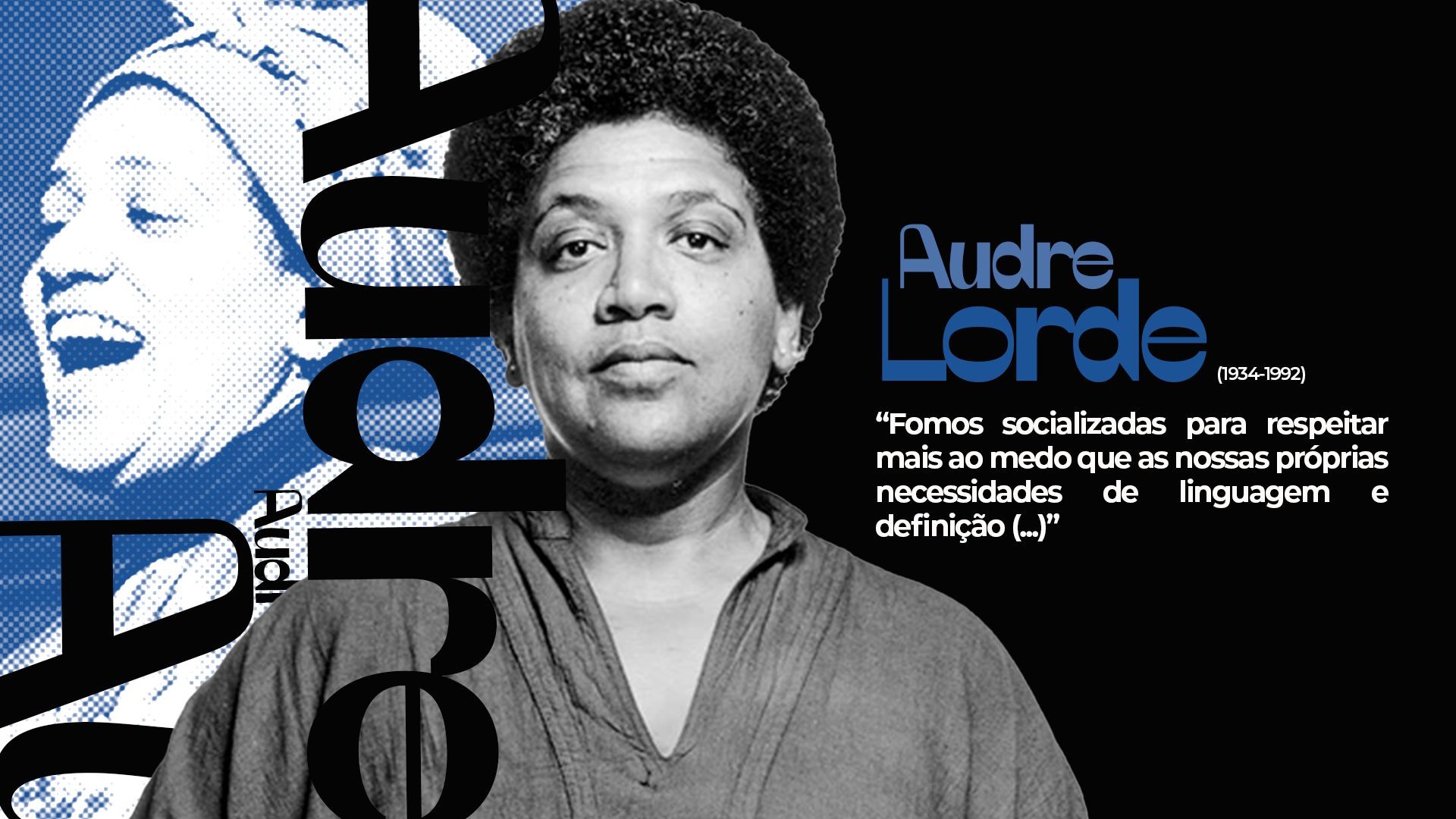 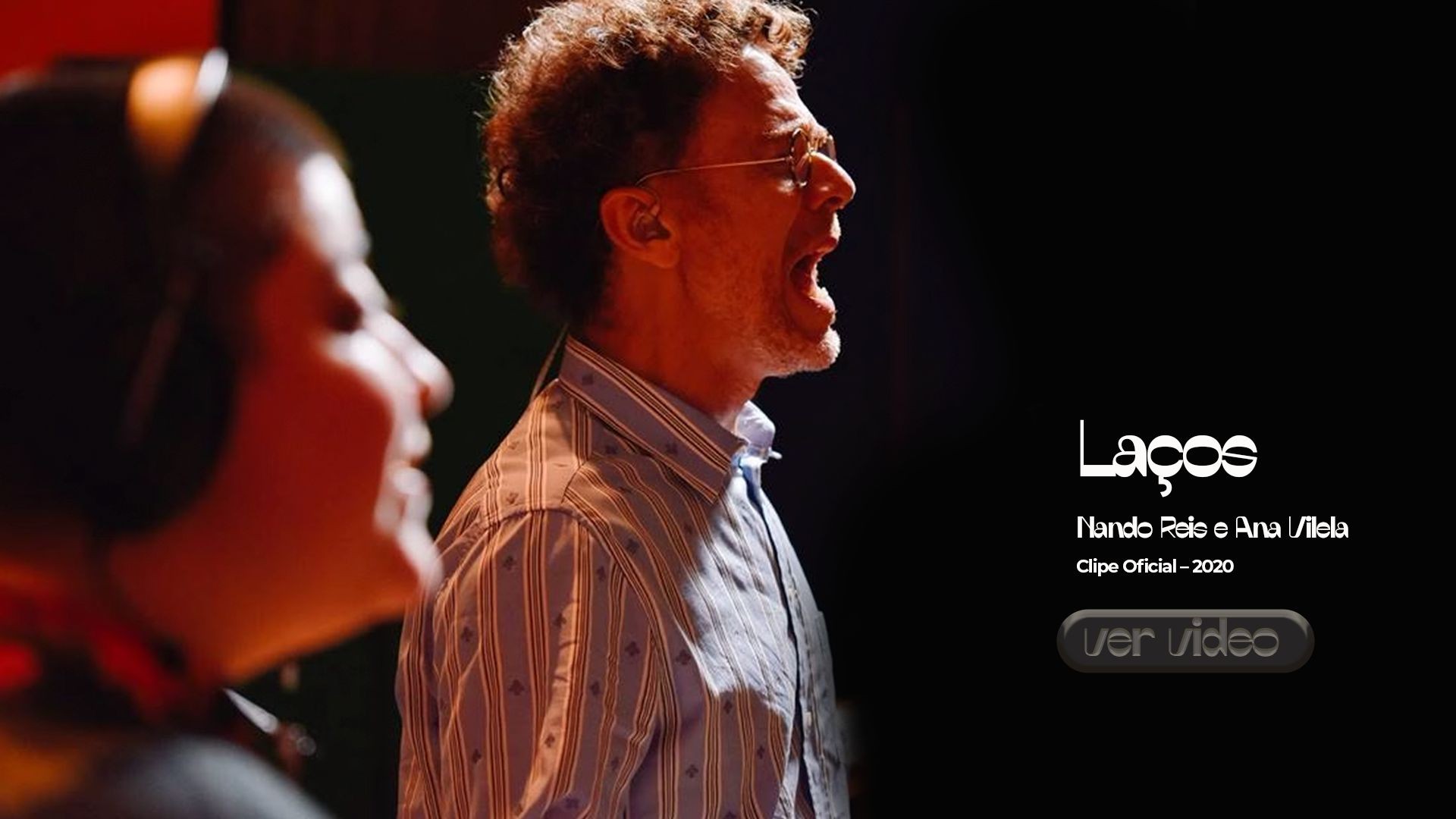 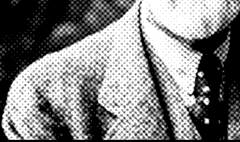 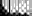 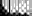 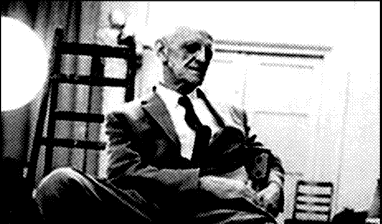 Desde a GréÓa Clássica, a oposição entre Razão e
Emoção dominou o pensamento filosófico.
Por esse paradigma, a Razão deve dominar as paixões ou emoções
Mais tarde, no Século XVII, o filósofó holandês Baruch de
Espinosa traz uma nova visão sobre o problema.
Para Espinosa, a Razão não está em oposição aos afetos
ou às paixões
A Razão, na verdade, pode transformar os AFETOS do indivíduo para que ele possa manter uma relação mais prõpria, genuína, com suas emoções
Mais tarde, Freud e seus sucessores, entre os quais
Winnicott,  destacaram  a  importância  da  relação
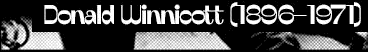 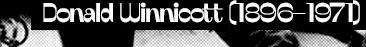 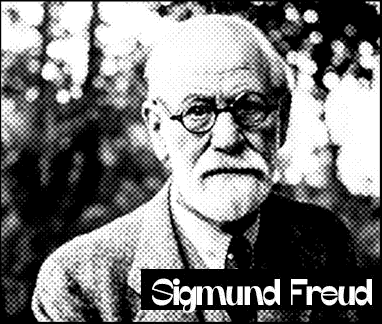 Ear«cl de Spinoza (1C32-1C77?
harmônica entre razão e emoção para o surgimento de
um ser humano plenamente integrado.
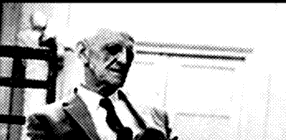 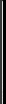 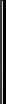 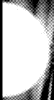 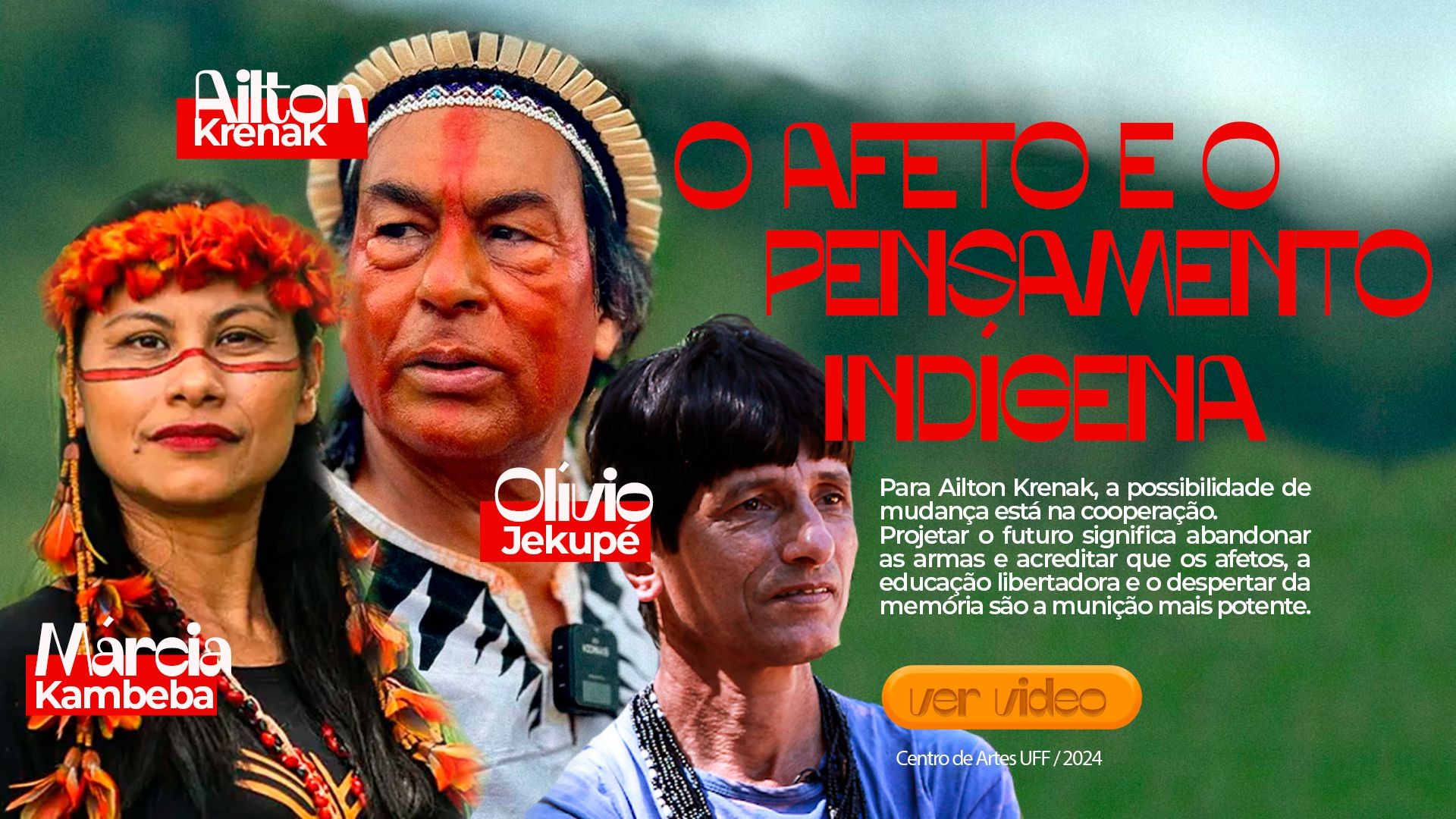 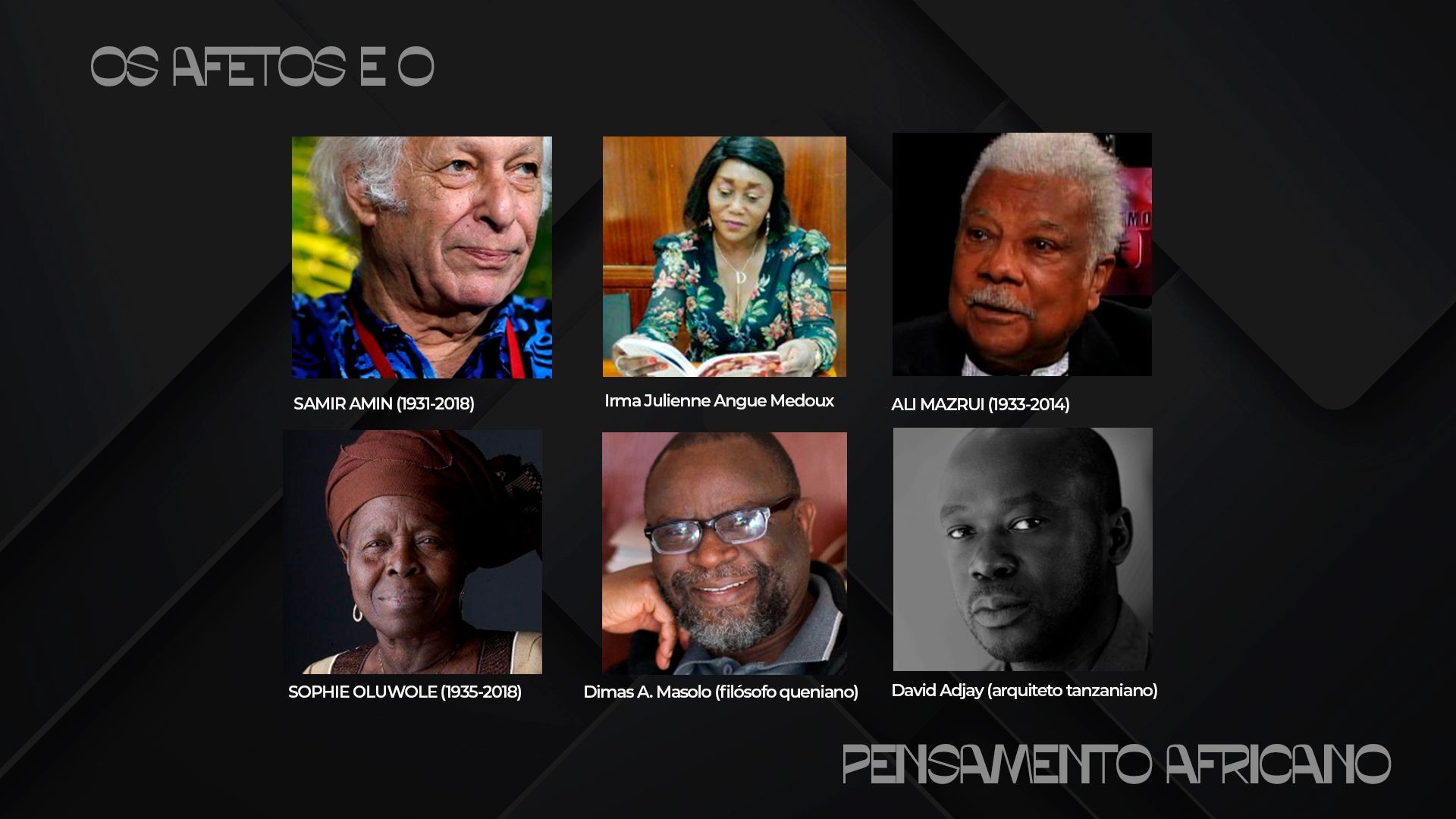 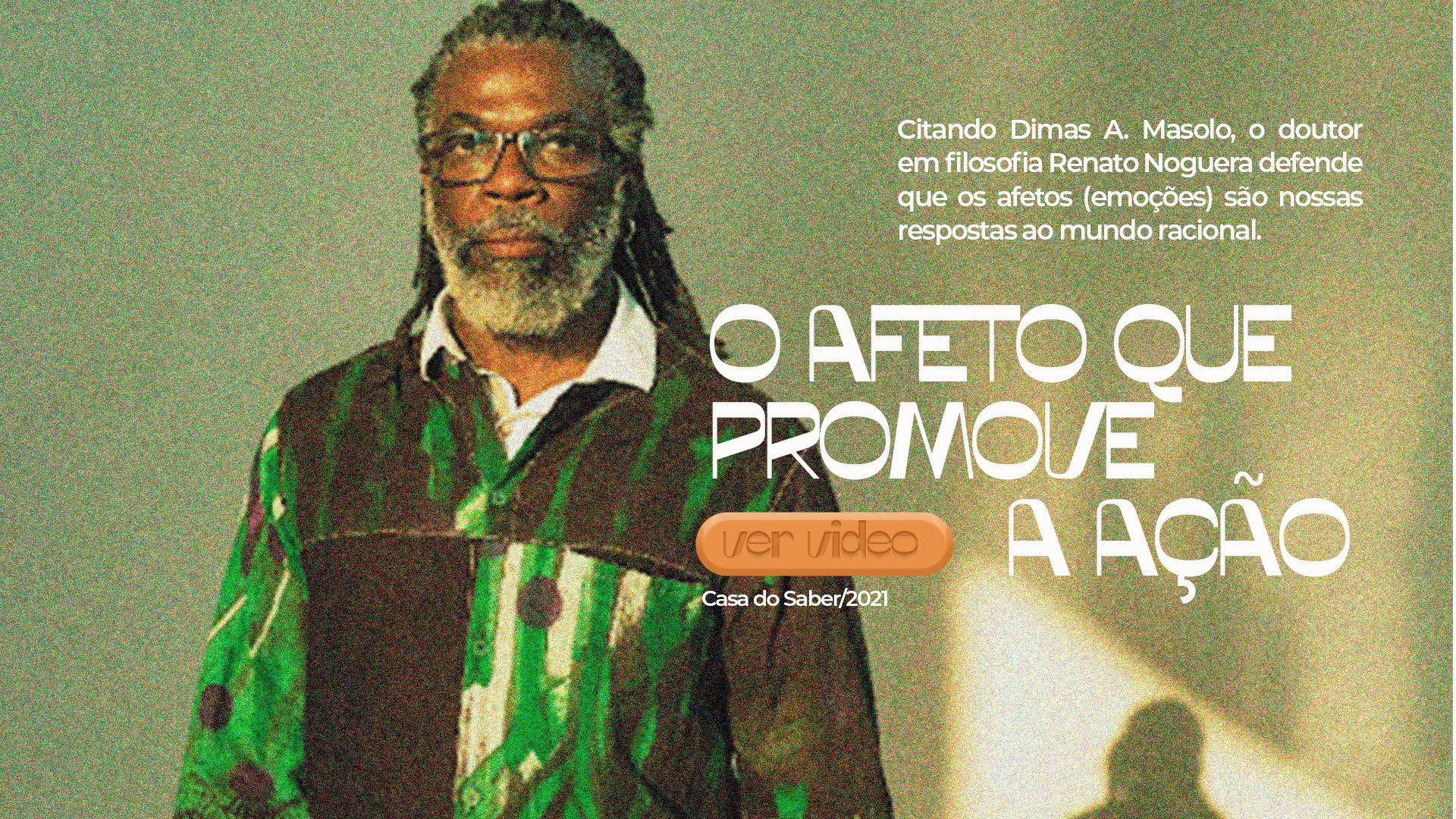 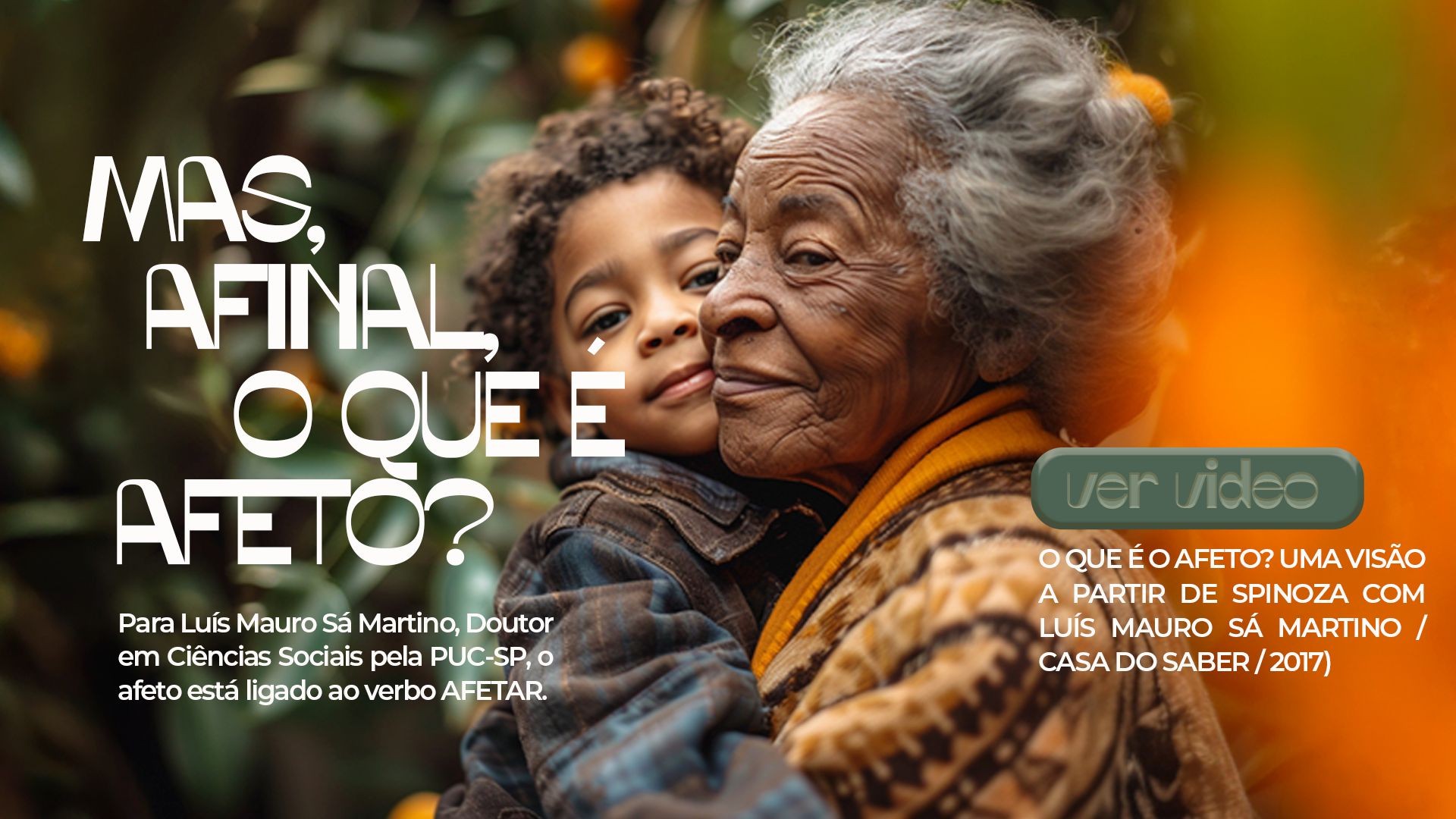 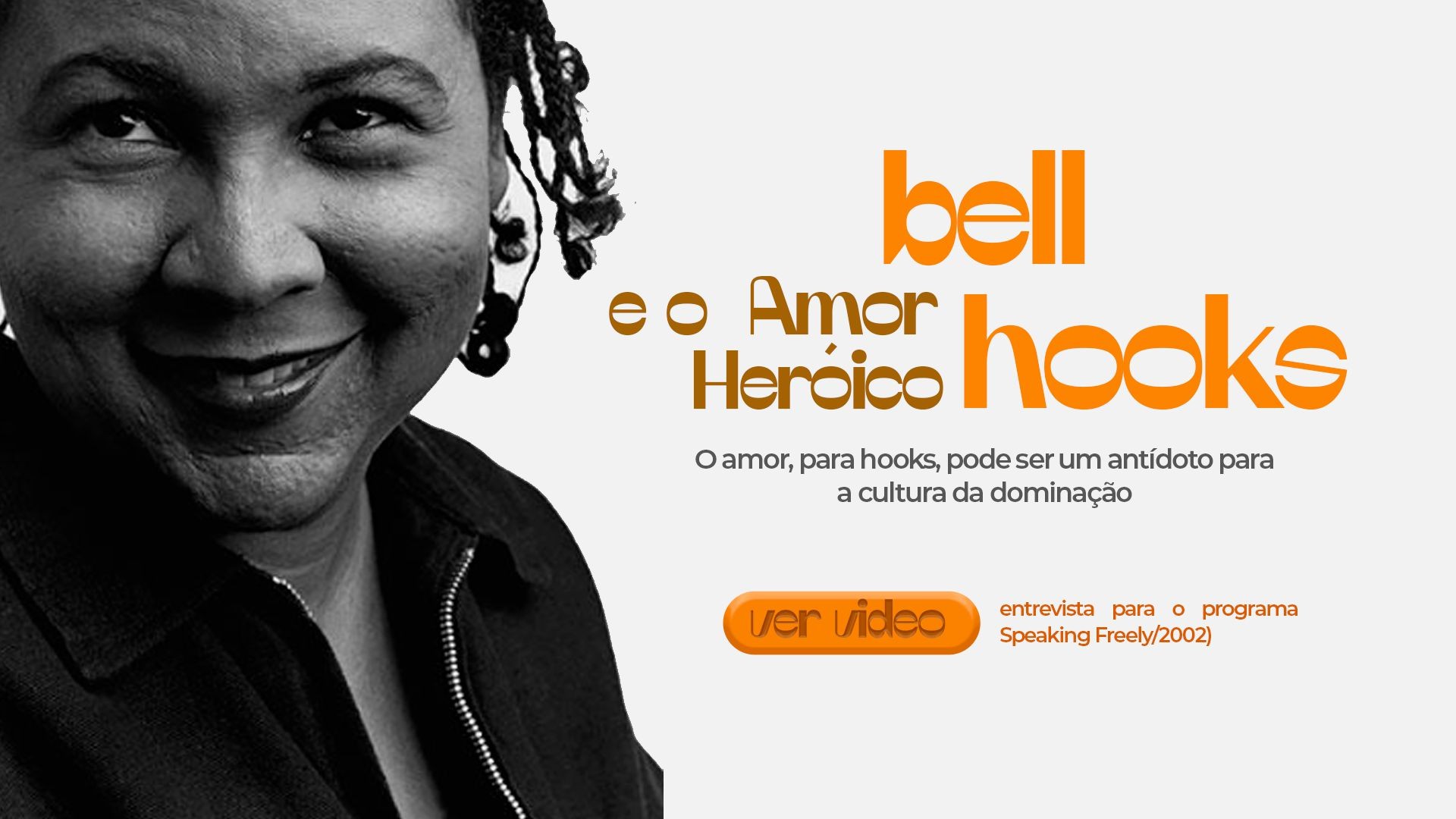 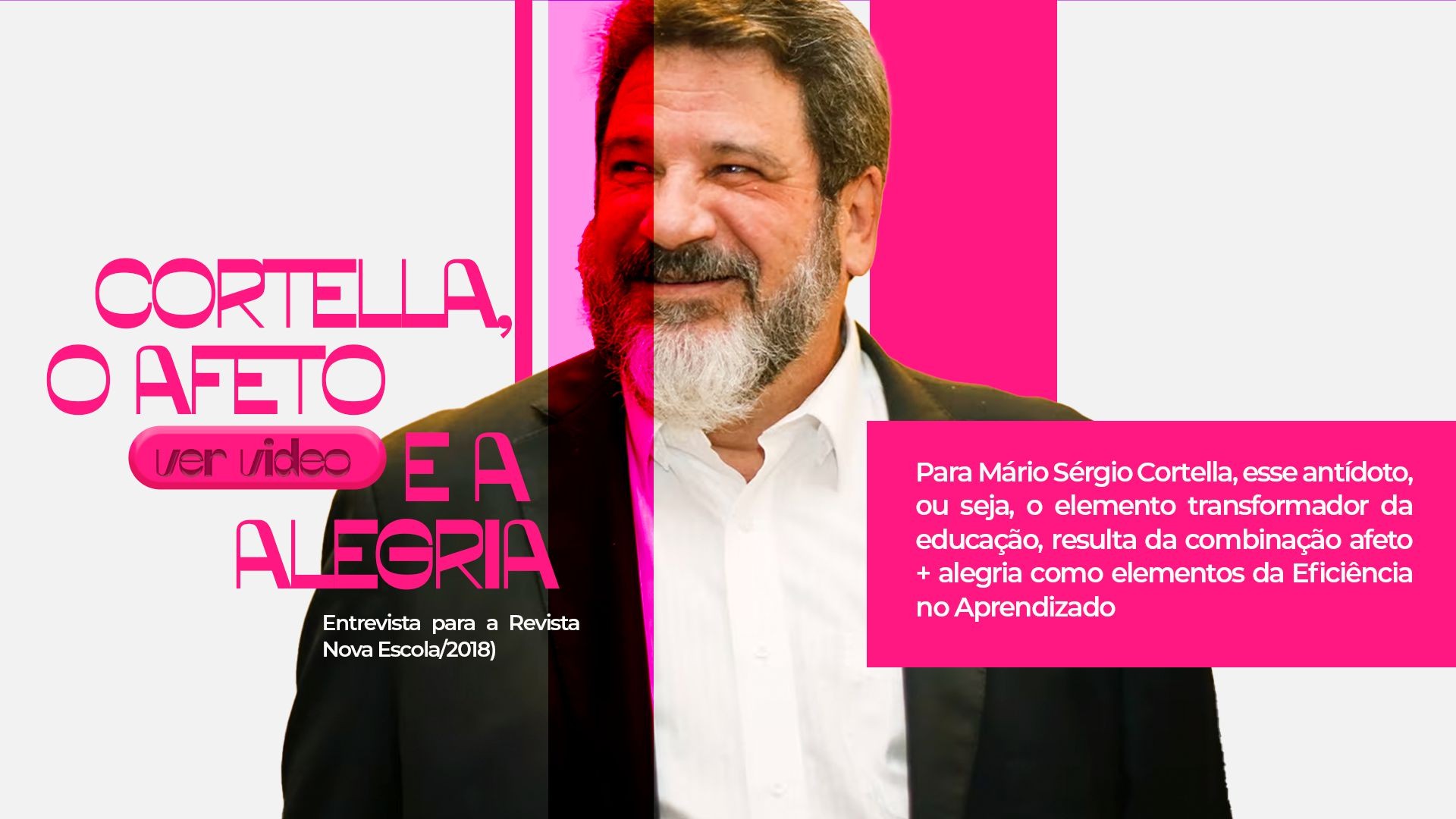 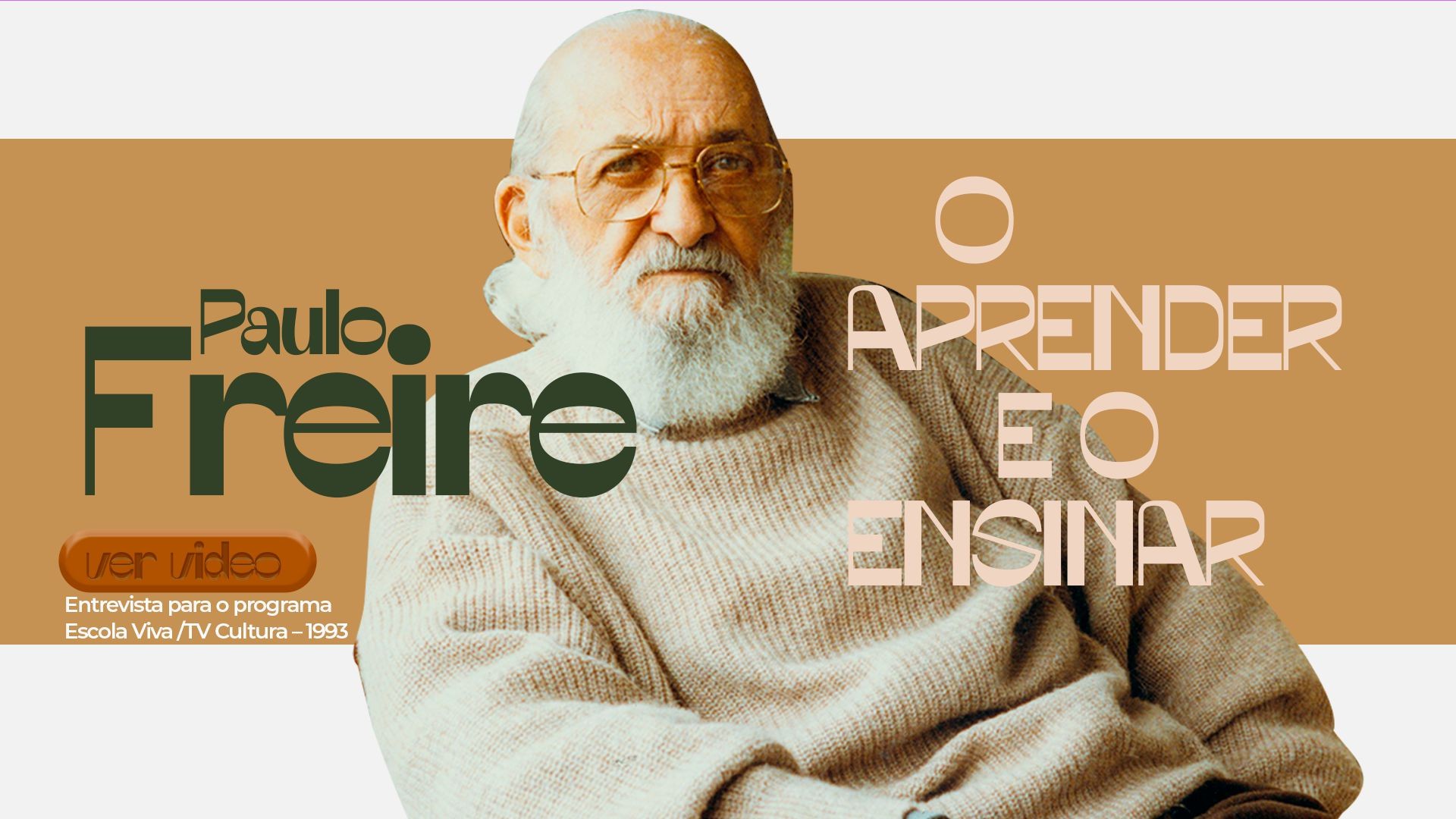 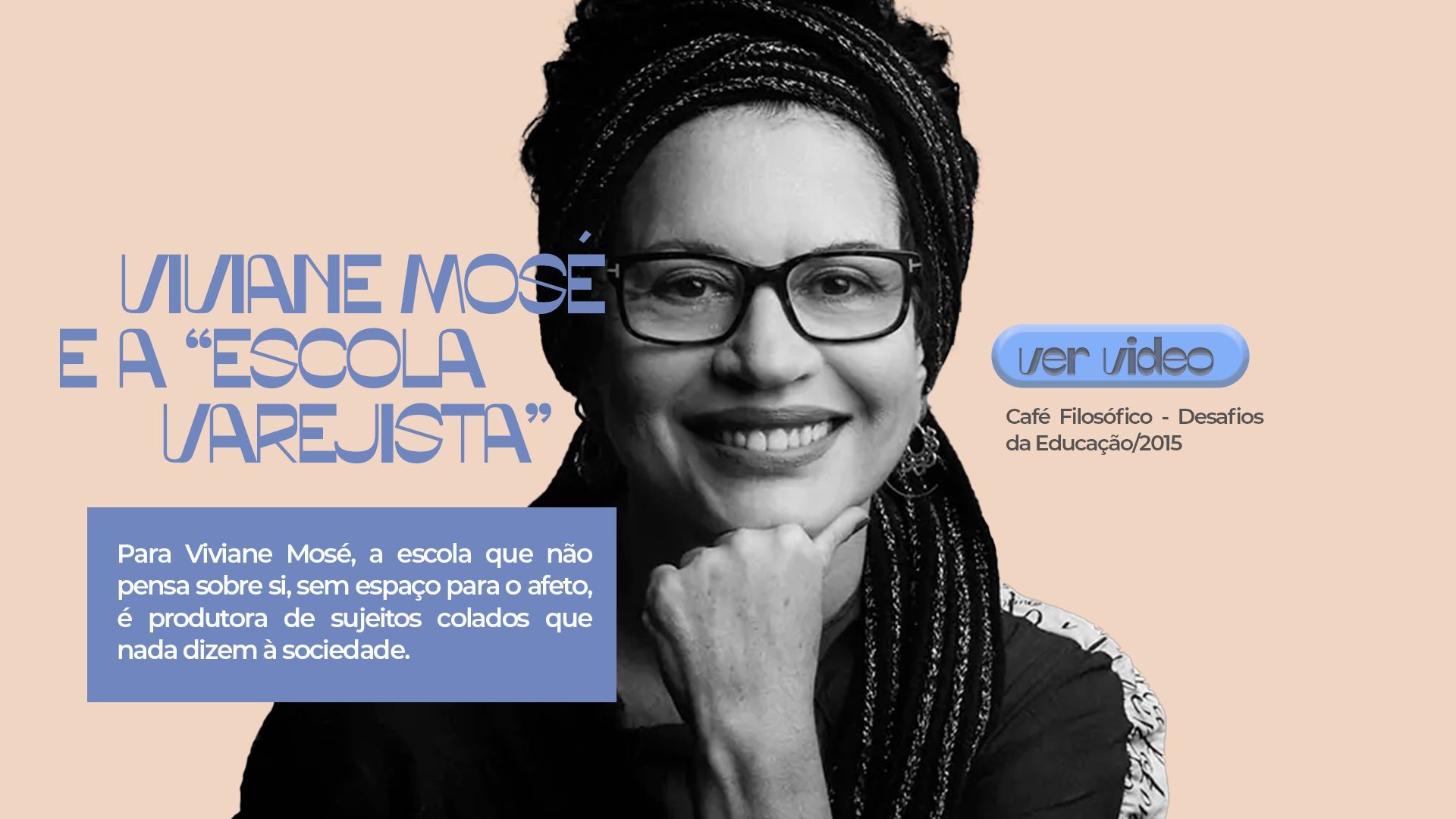 Não existe nenhum pensamento
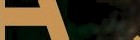 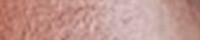 desconectado da emoção.
Os afetos agem sobre œrpos e
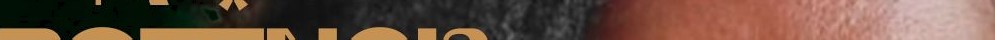 t’ !
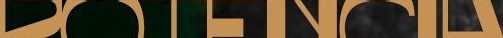 mentes.
Oferecem subsídios que, tratados adequadamente,	podem
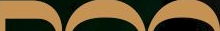 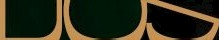 "	”	”
,
aumentar a capacidade do agir, da
espontaneidade e de autonomia. A œmpreensão  da  imponância
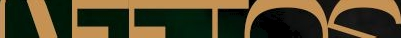 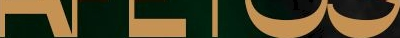 W
„,
dos	afetos	será	base	para	se
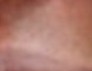 Por Sandra Maria Cerqueira Silva (Doutora/FEA/USP)
chegar à ação ou a atitude.
_
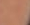 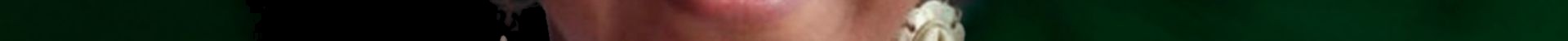 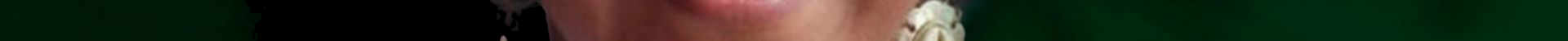 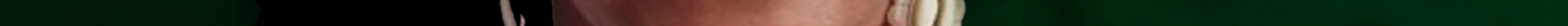 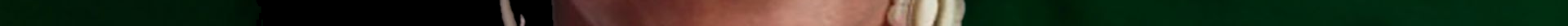 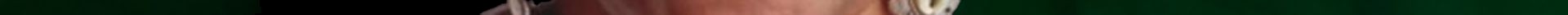 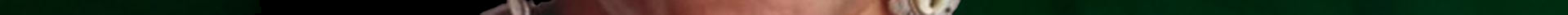 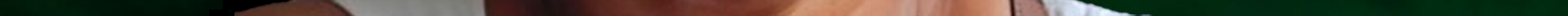 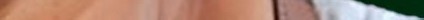 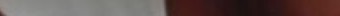 Se na sua prática, o requisito cor não fala sabre
etnia, significa que eta é branca-hegemônica
”	Se a sua prática nàofala em gênero/orientação,
isso enuncia um modelo masculino/hetero/-
cis/normativo

Se a sua prática não enuncia sobre classe, eta
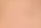 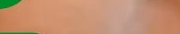 -
produz valores de uma classe média/ãlta
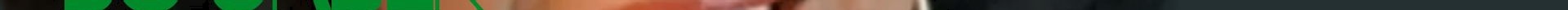 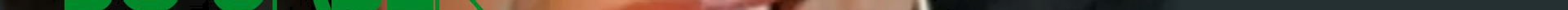 Se ao falar em œpacidade a sua prôtica nâo fala sobre œpacitismo,ela estâ œntrada numa avaliaçôo capacitista.
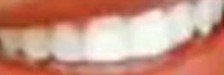 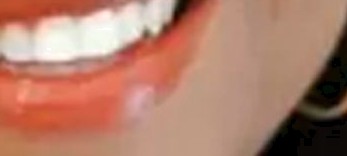 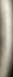 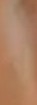 9or 3eane Tavares (Psicôloga/Pôs-doutora UFBA)
t ”
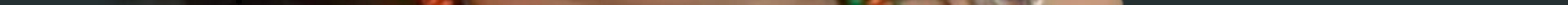 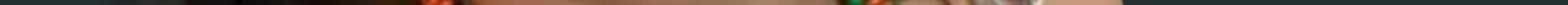 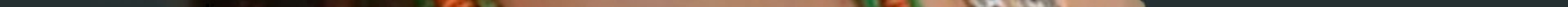 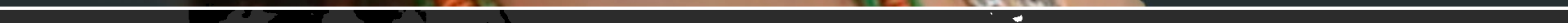 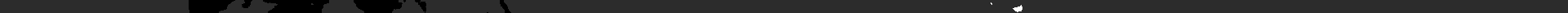 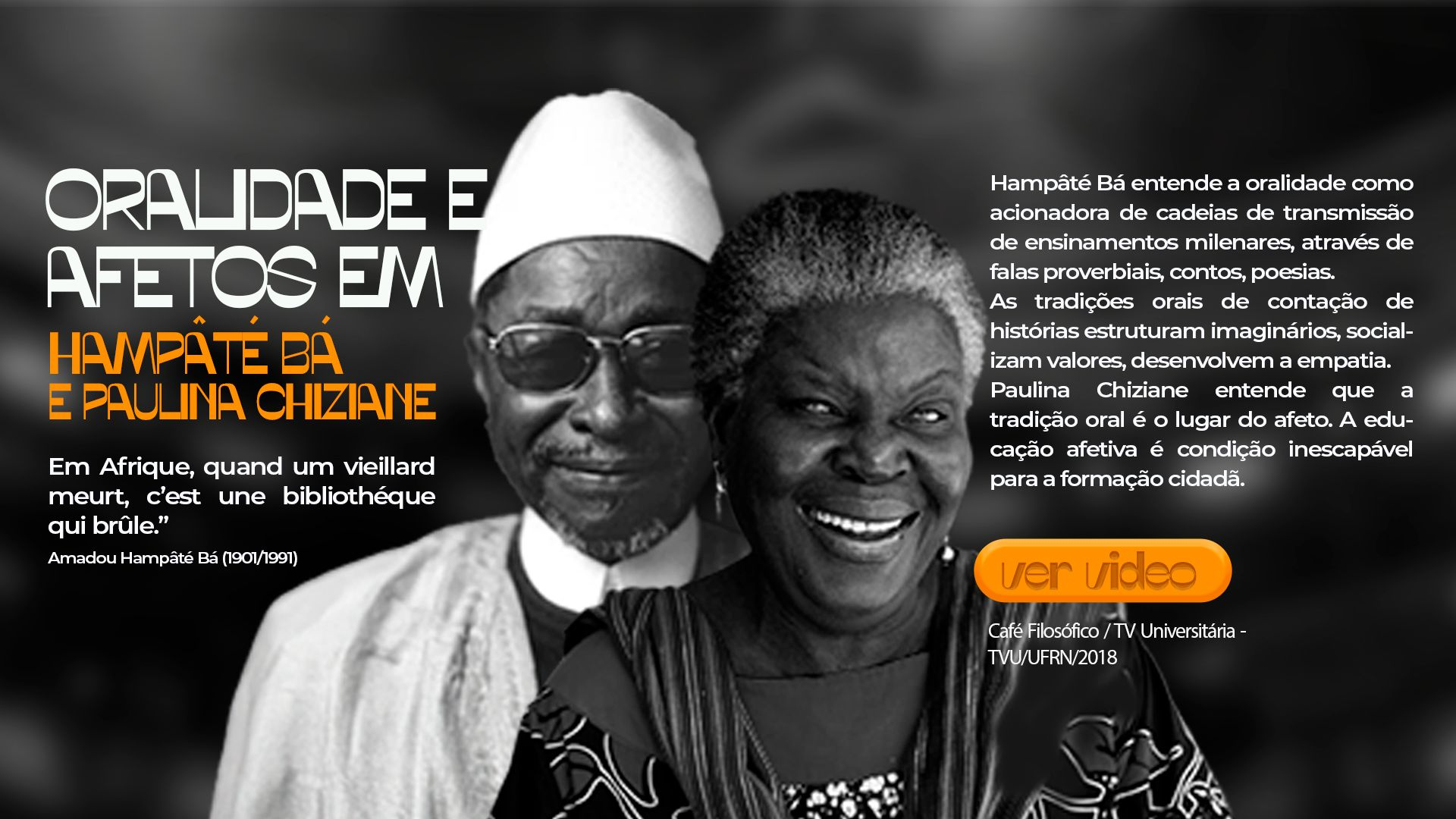 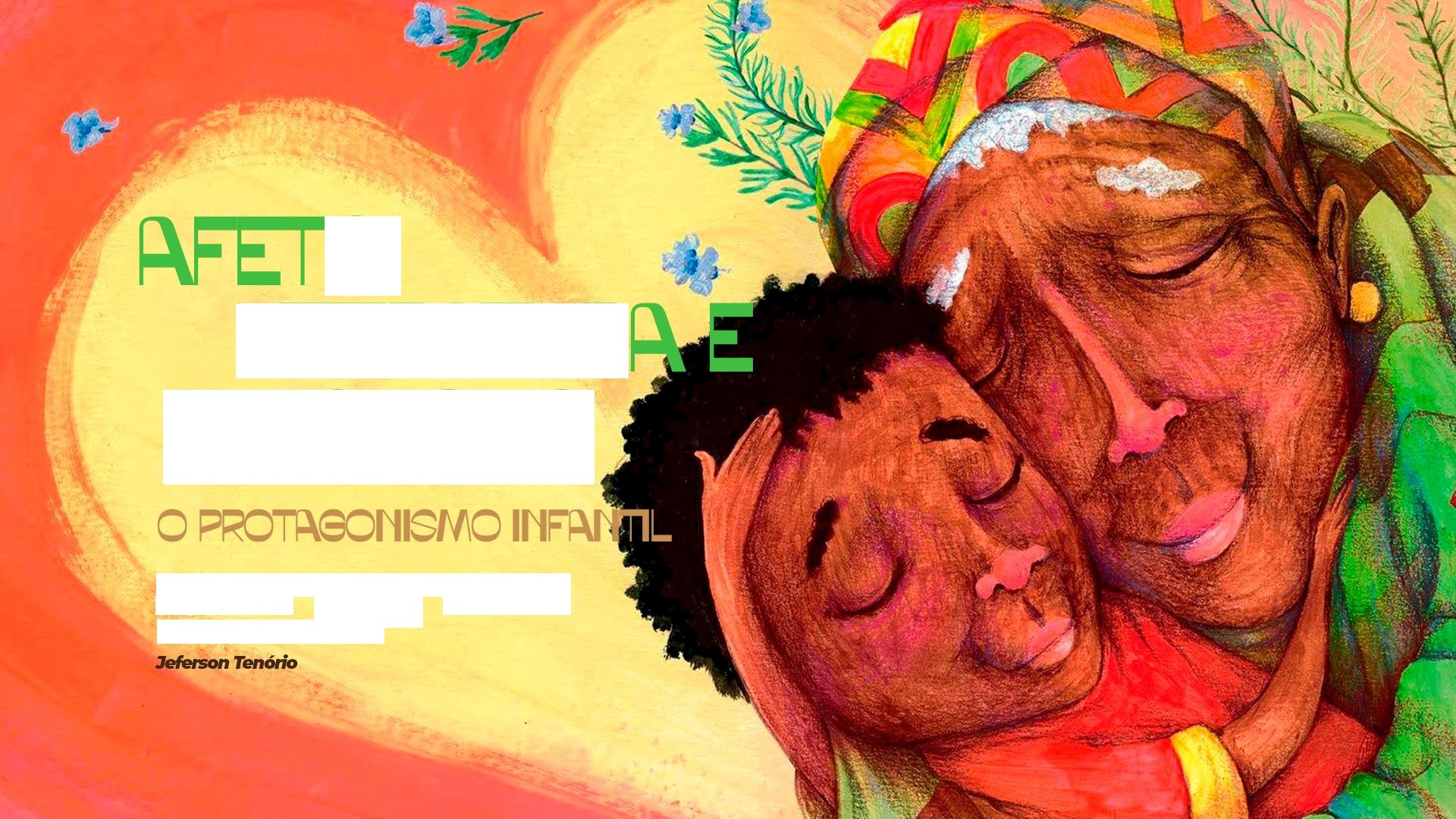 07
LI?ERŒÏ@
EDUC6Ç60
Æô t1â um œminho-Qaæ quea genŒ
%Àt16"- uma  eduœÿao	antirracista:
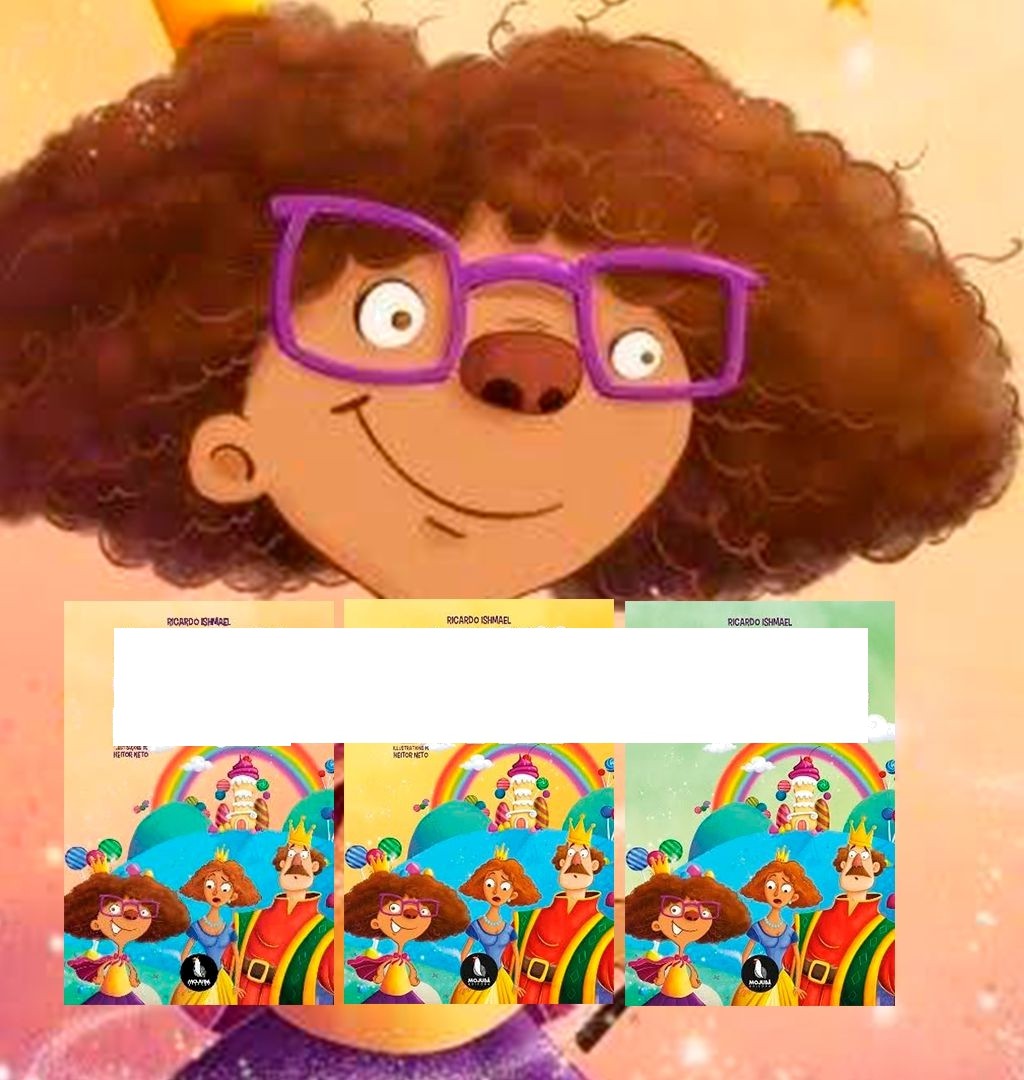 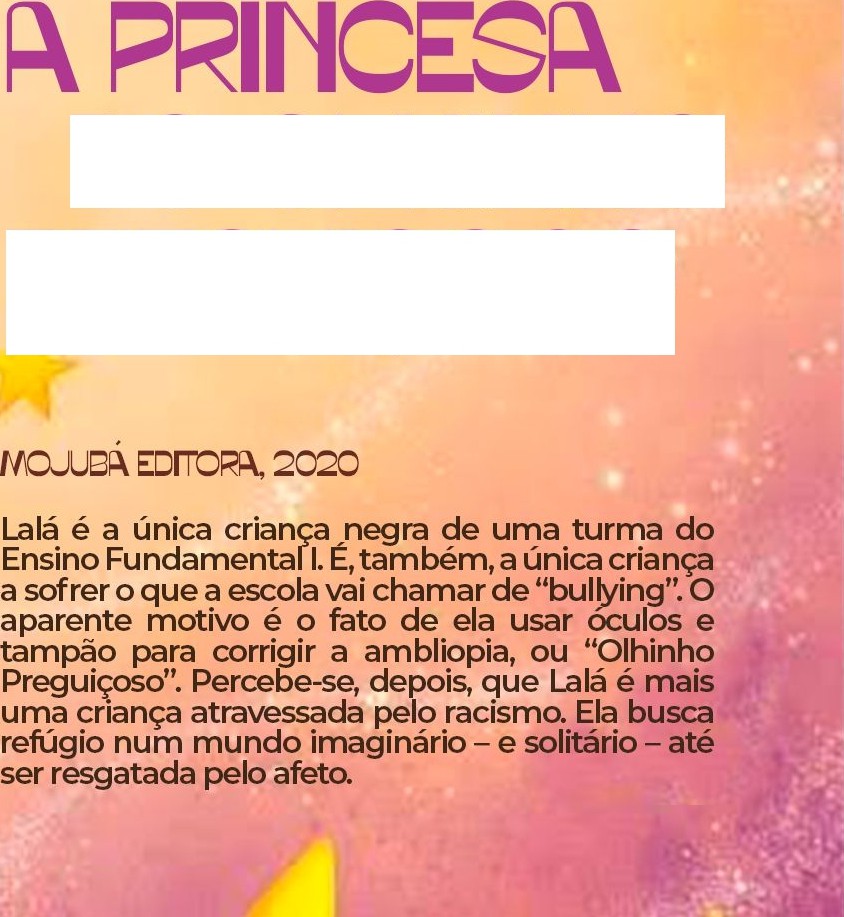 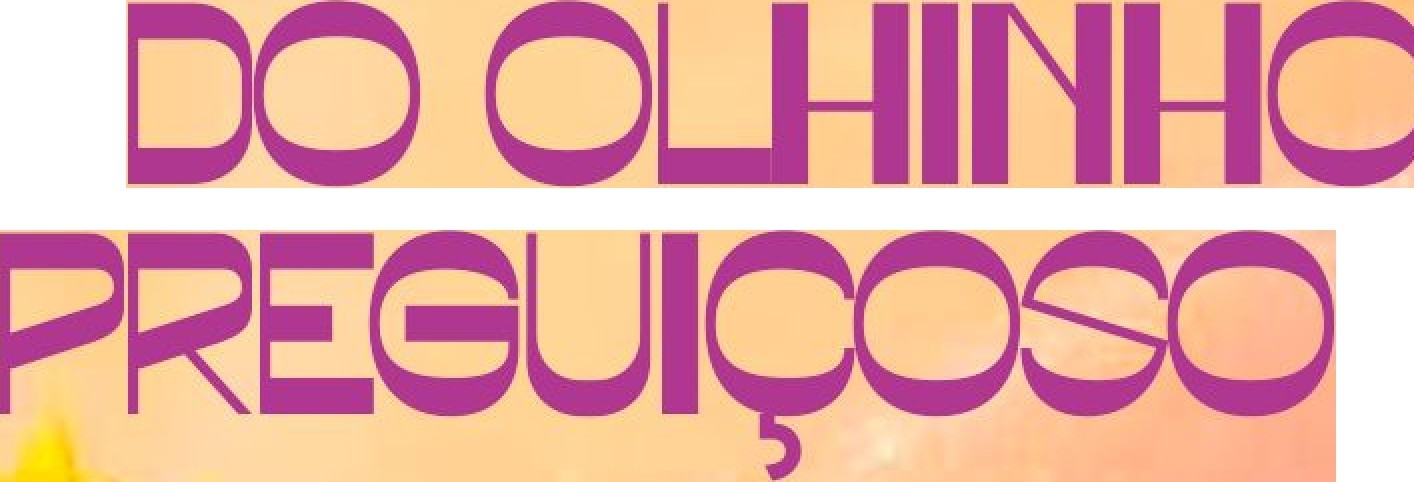 LoPg.Ñ6«s.”A' y
iïPRl°NûiSÈ *
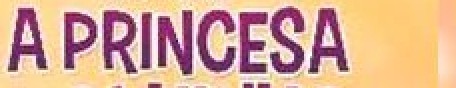 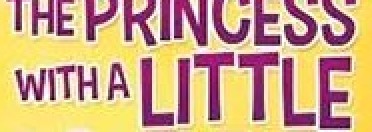 _-o,i‹».v°s.;o
"ț
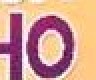 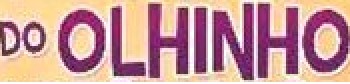 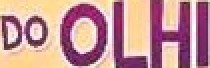 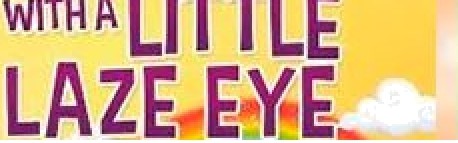 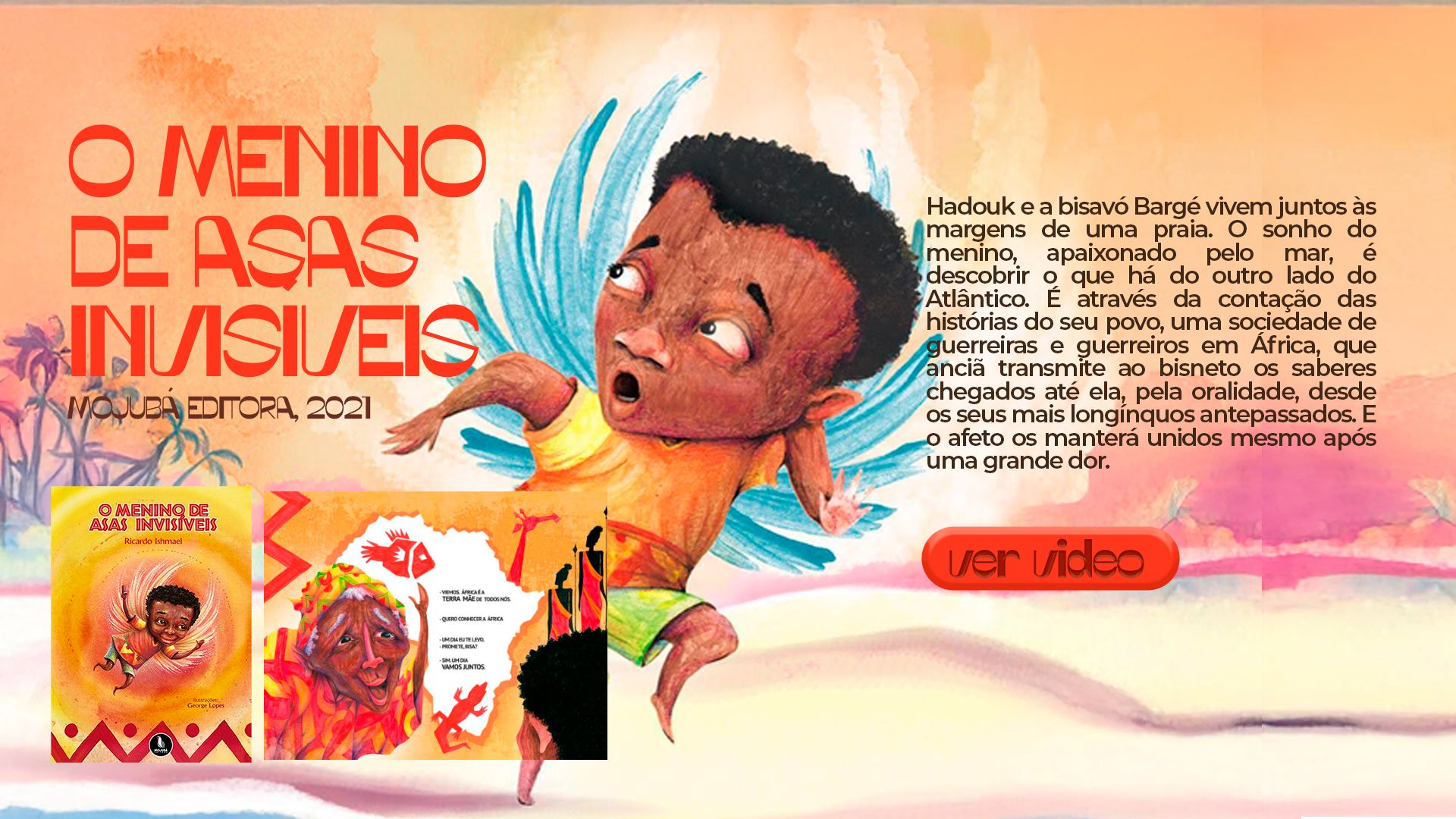 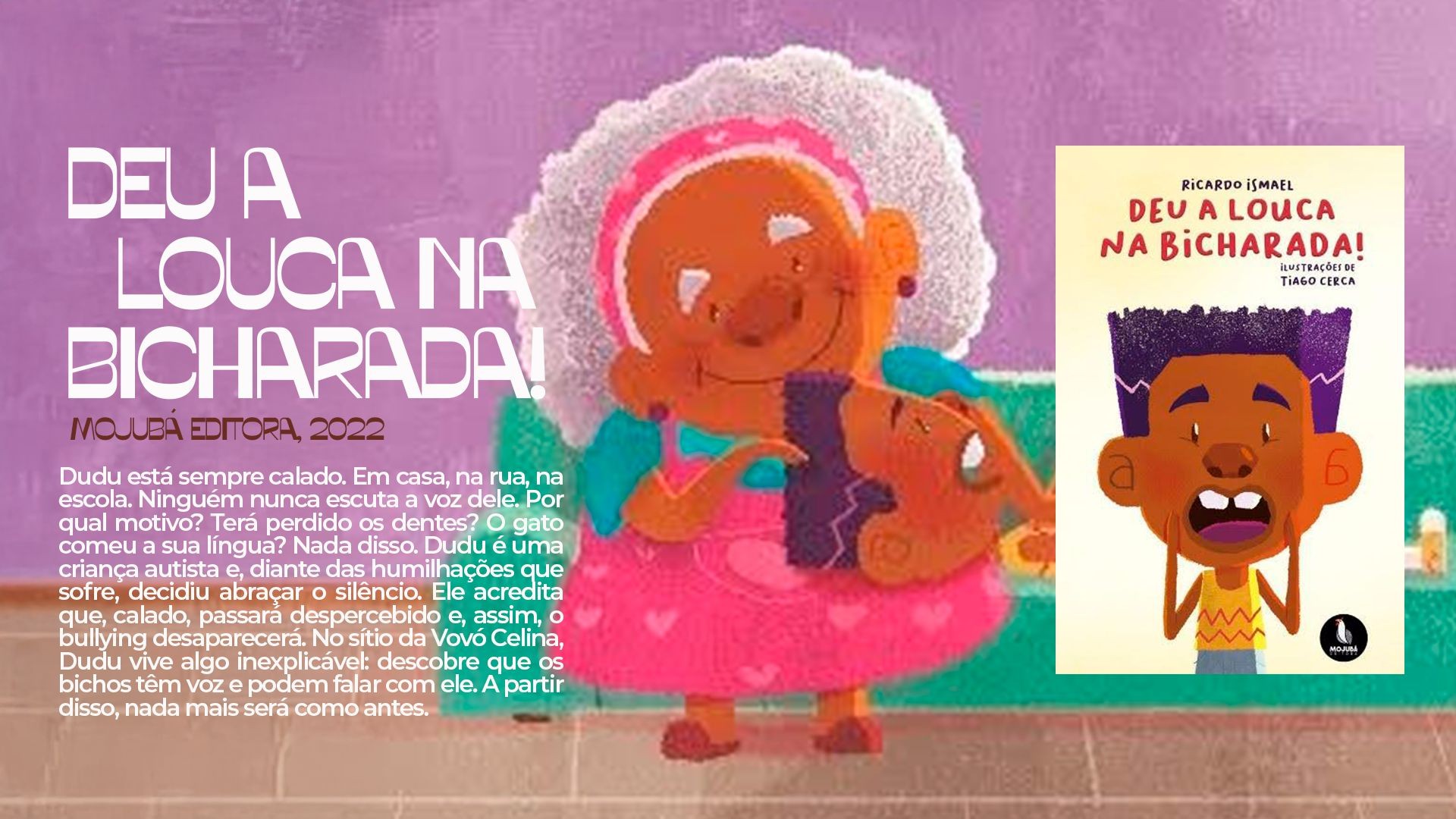 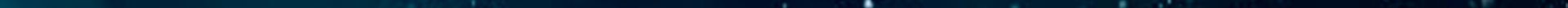 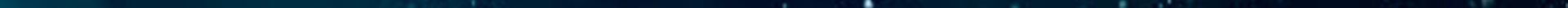 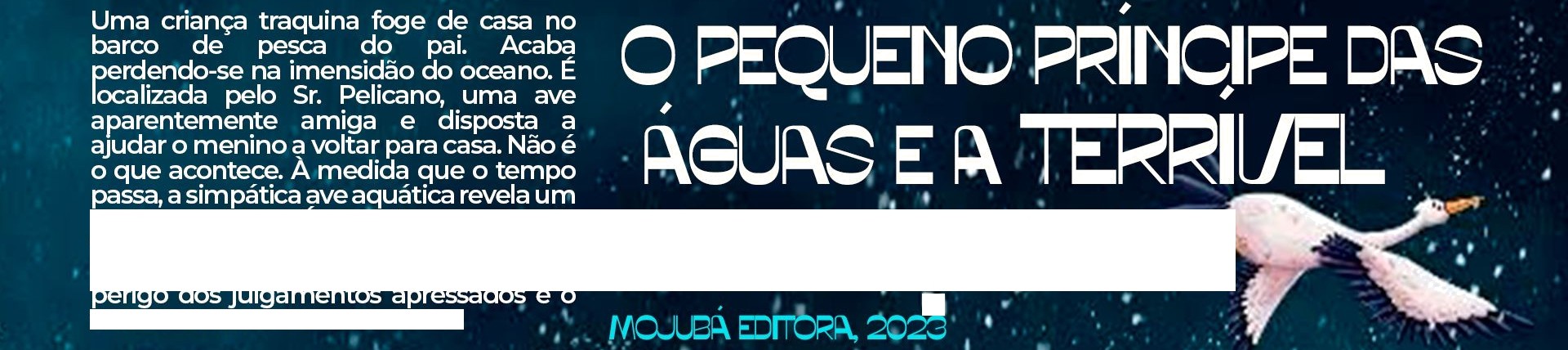 B&LfilA BR.OCÁ
caráter duvidosa. E quando surge o mais
temido dos animais marinhos, a Gigante Cachalote, pa	nos fazer pensar sobre o
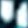 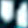 valor das amizades verdadeiras.
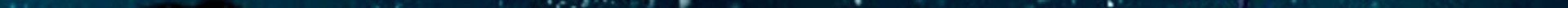 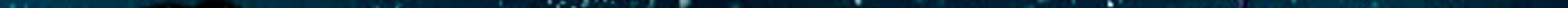 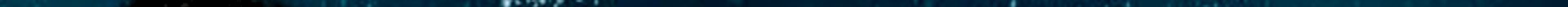 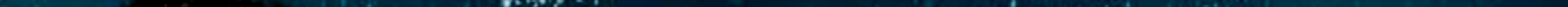 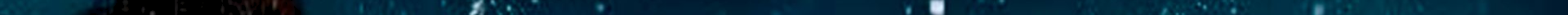 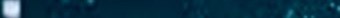 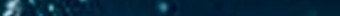 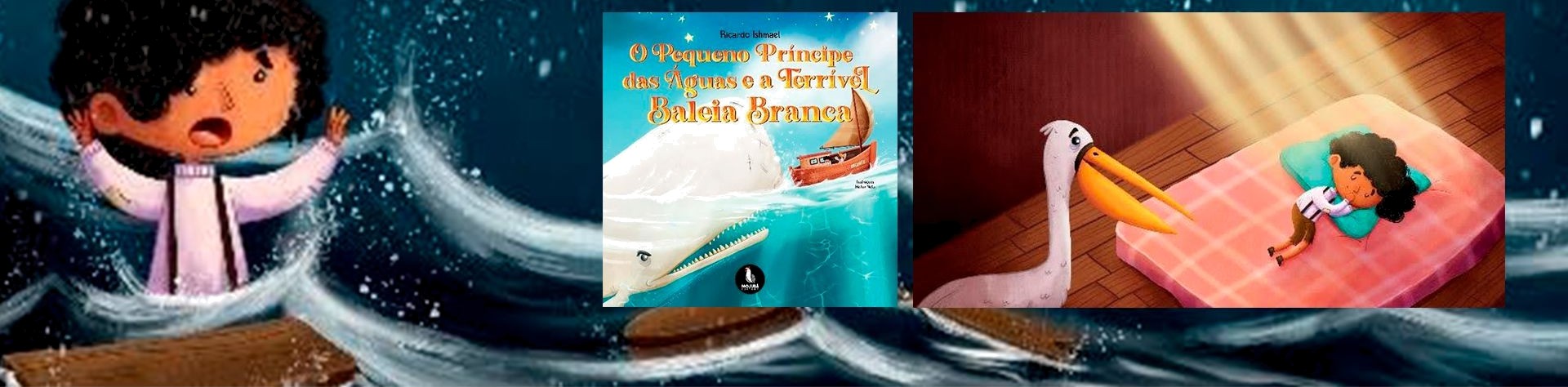 POR QUE ńS
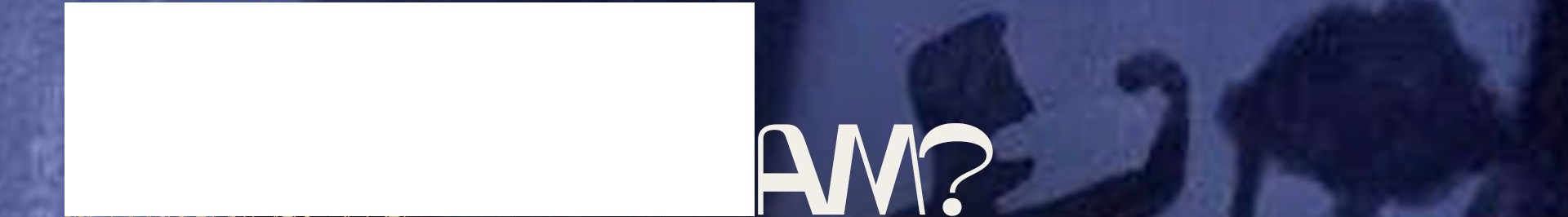 *‘**N* CHOR
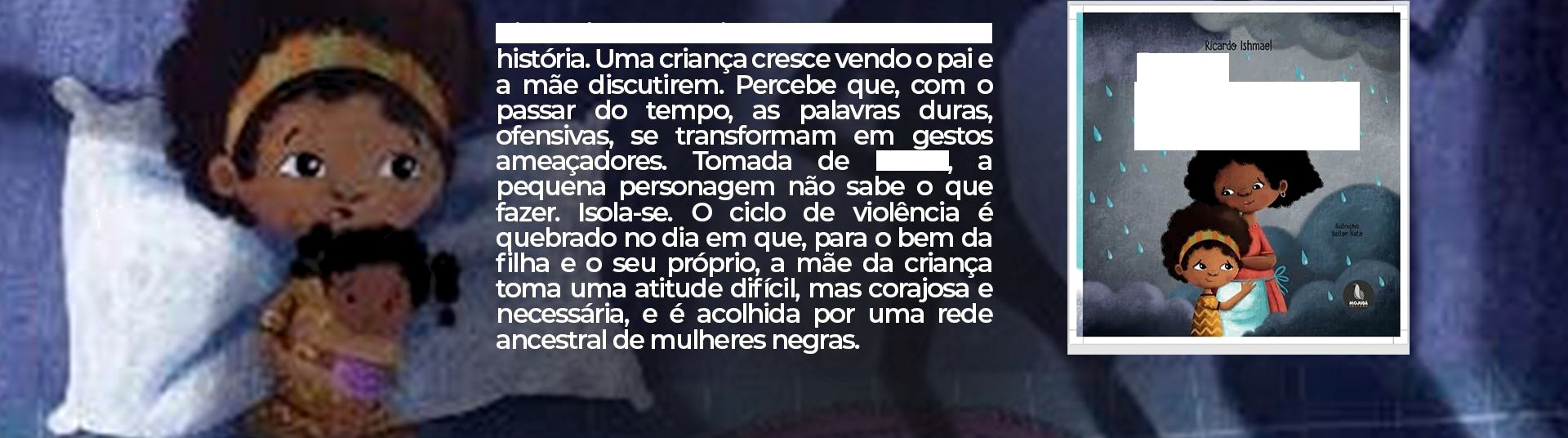 Violência domestica	é o tema desta
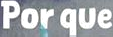 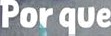 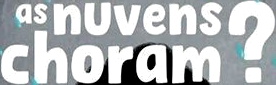 FflGdO
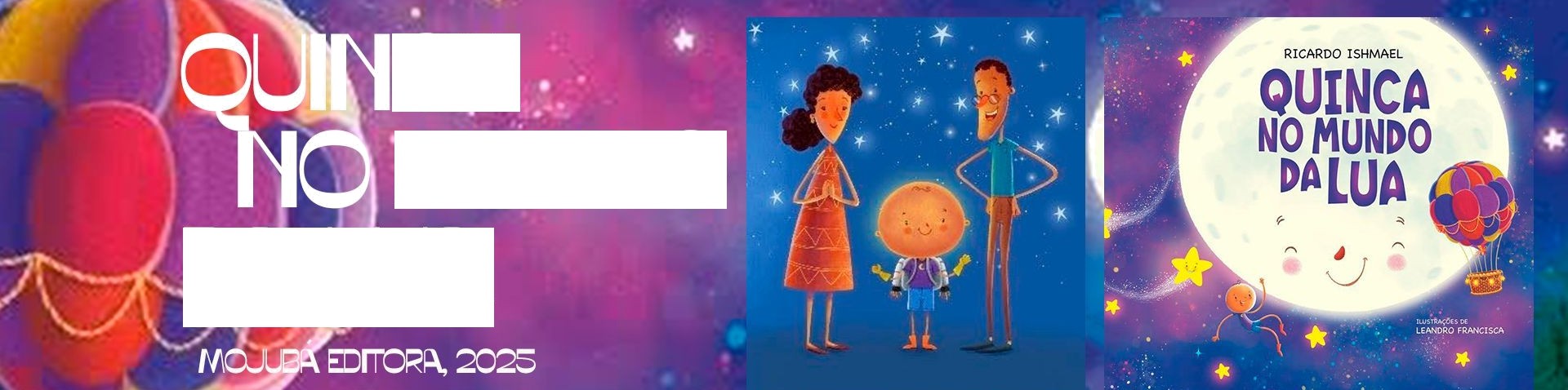 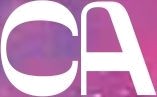 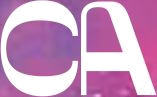 MúNDO
DA LUA
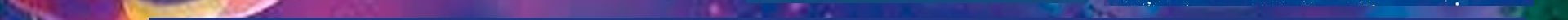 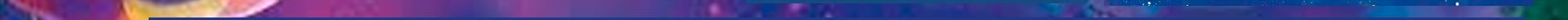 "
Quinca é um menino superinteligente.Aprendeua engatinhar, andar e falar antes do tempo.
Desenvolveu  altas habilidades  ainda na infância, como cálculos avançados e noçóes de astronomia. O “problema" de Quinca é que ele é obcecado pela Lua. Chega ao ponto de
,	/ ,/	conversar com ela. Os pais, desesperados, tomam uma atitude radical. E Quinca, por não se
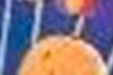 “*’<,’,. ¿.
sentir acolhido dentro de casa, toma outra atitude radical. A  ajuda para solucionar esse
“	conflito vem de onde menos se espera.
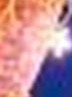 .
*
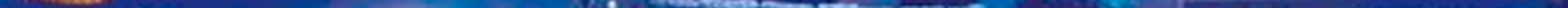 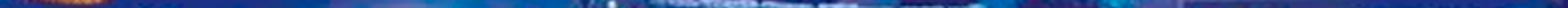 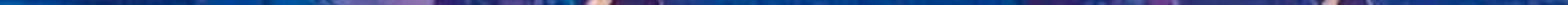 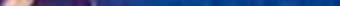 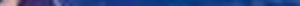 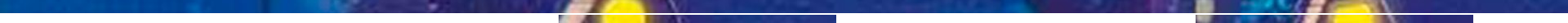 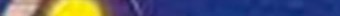 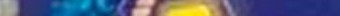 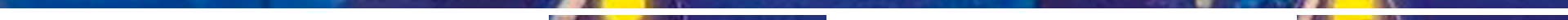 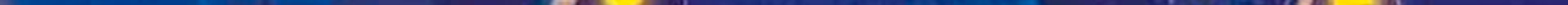 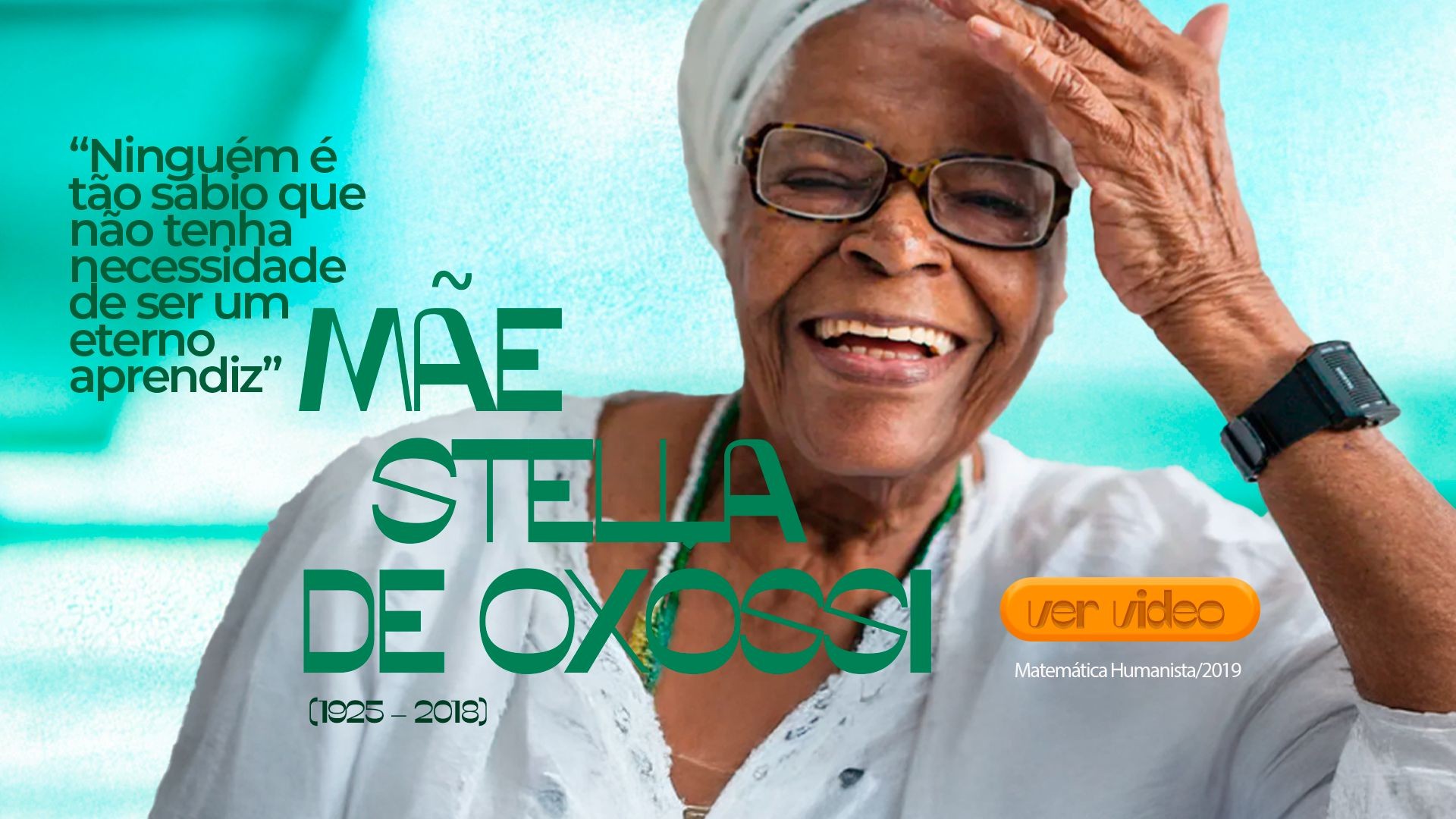 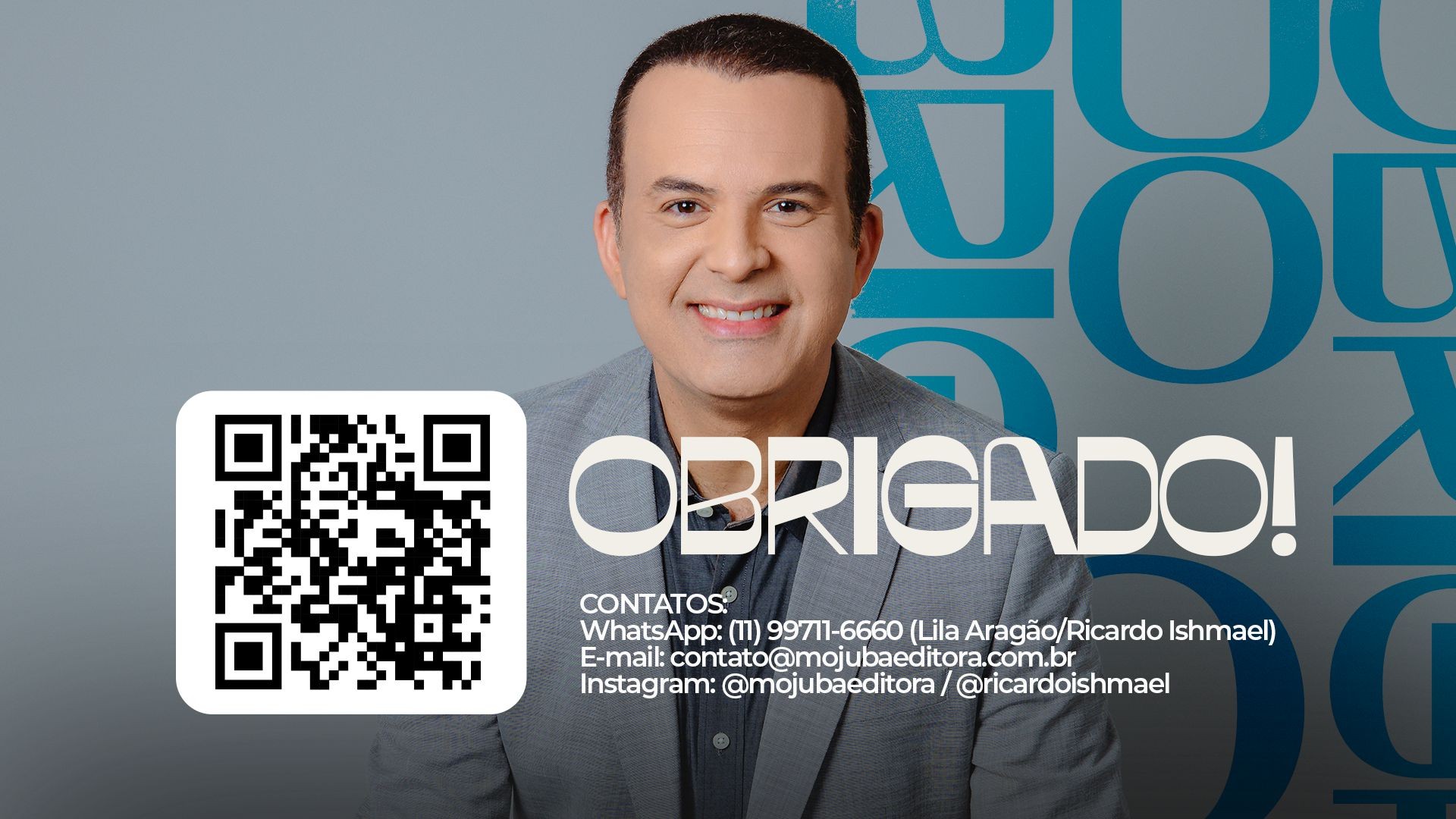